Birds, Birds, Birds
Miracles of Beauty and Engineering
Photographer Biography
MONTE STINNETT worked for department of water and power as a control operator supplying the electricity. 
He  previously shot films for a long time, but was mostly taking snapshots on trips. Since retired his hobby has turned into an obsession/addiction. He predominately shot in the greater Los Angeles area and developed passion for shooting birds. He says it is required to find the locations, resources, possitioning, planning, background choice, keeping the eye on the ball so to speak ,and last but not least practice, practice, practice, practice and don't get upset with bad results but treat them as learning the lessons and added to experience.
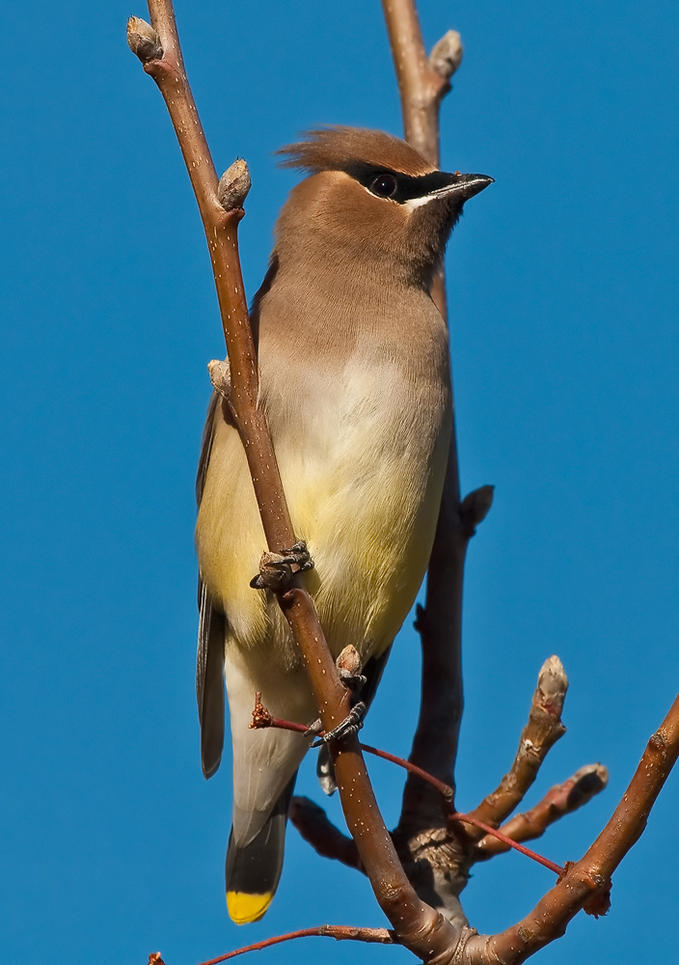 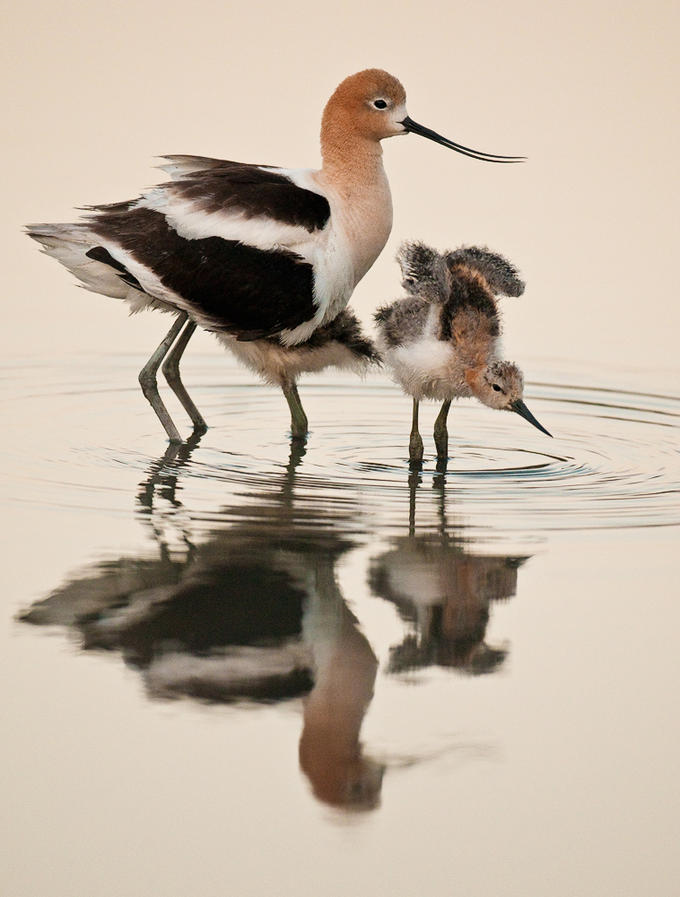 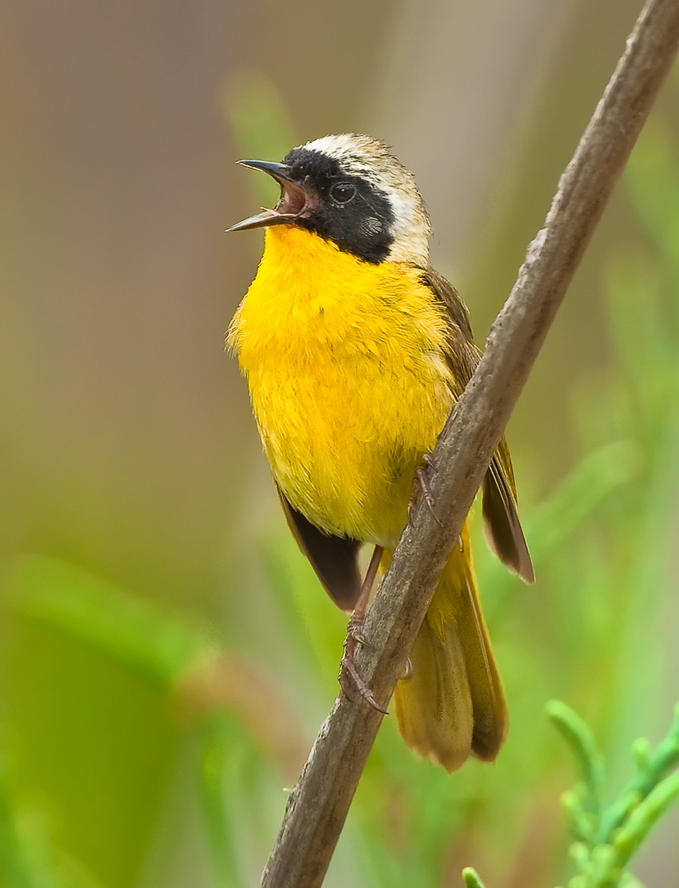 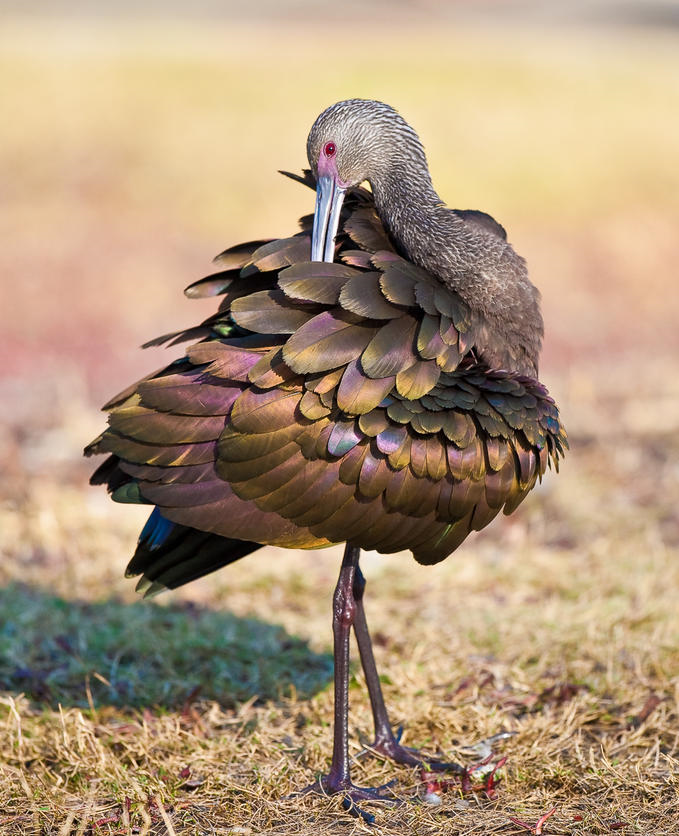 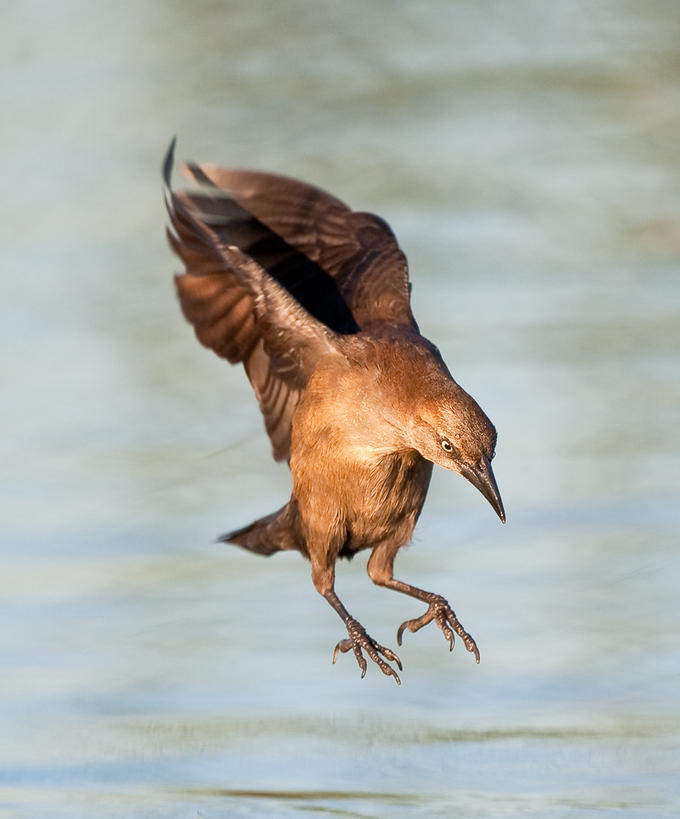 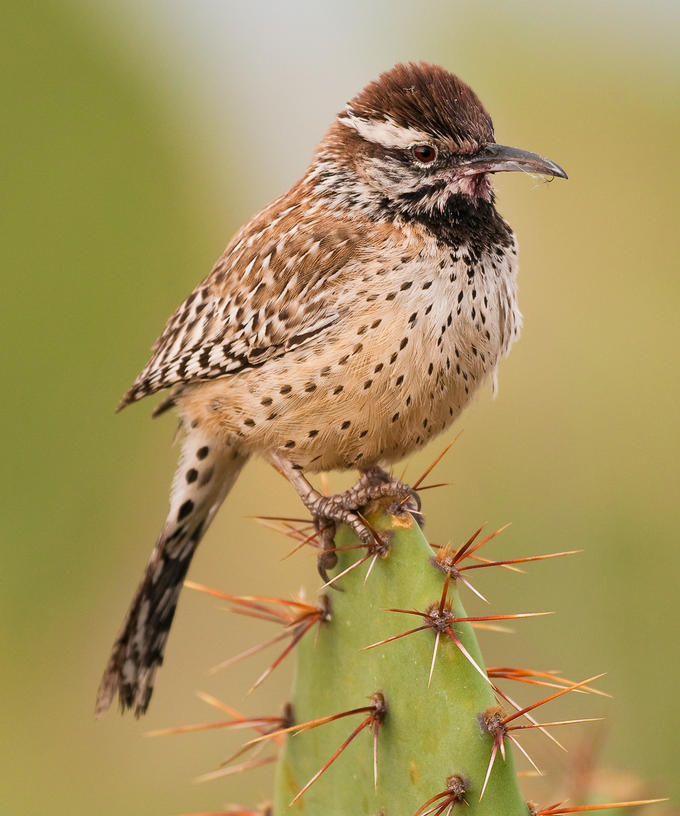 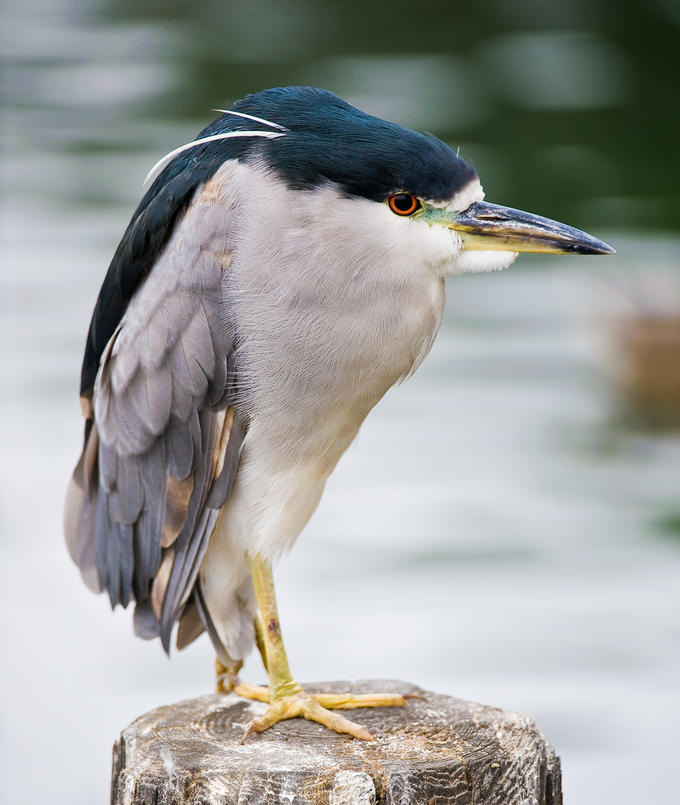 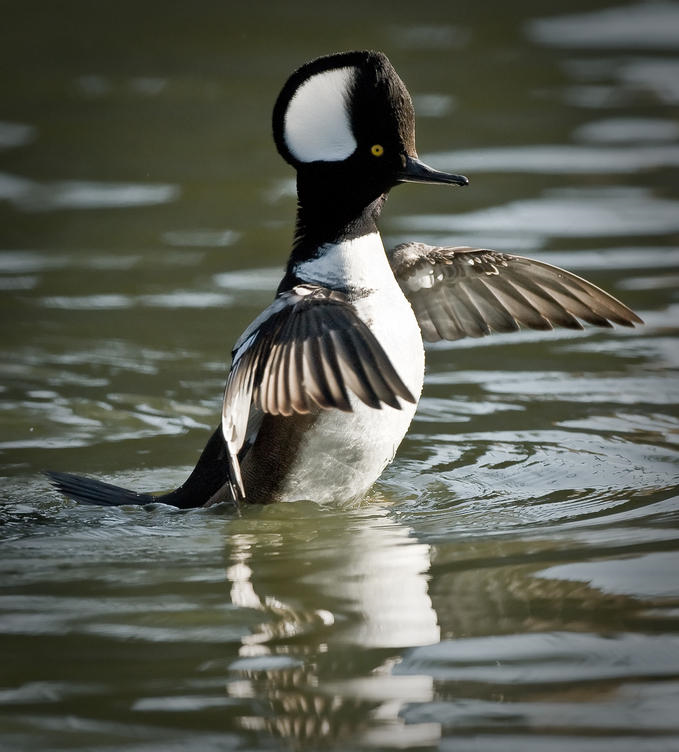 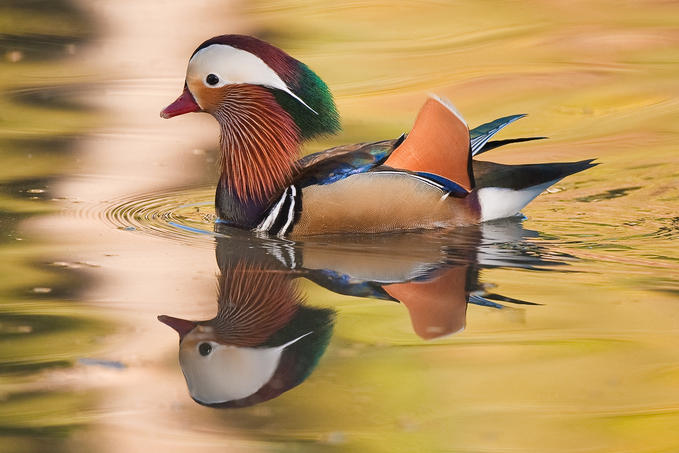 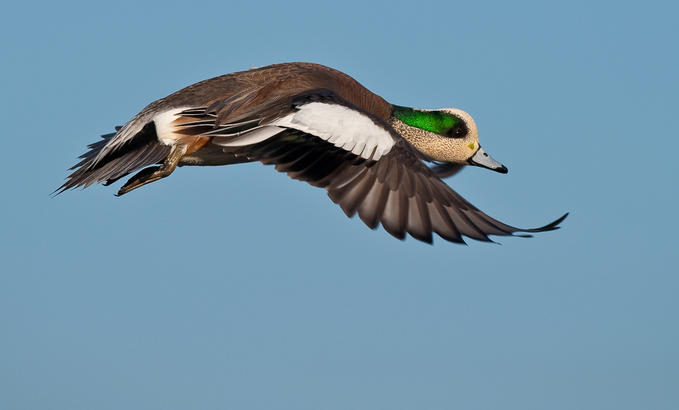 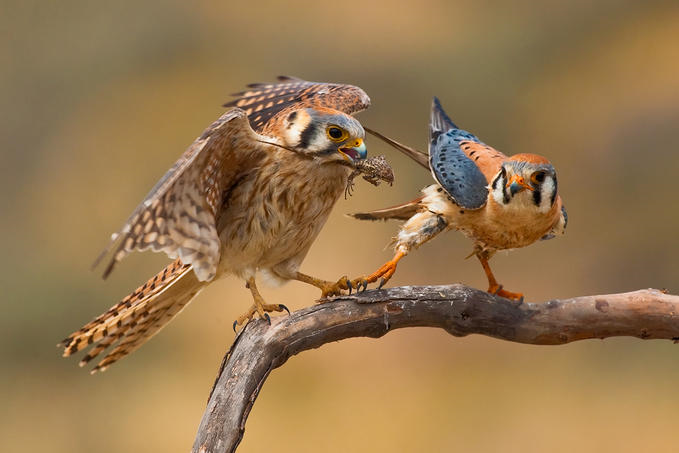 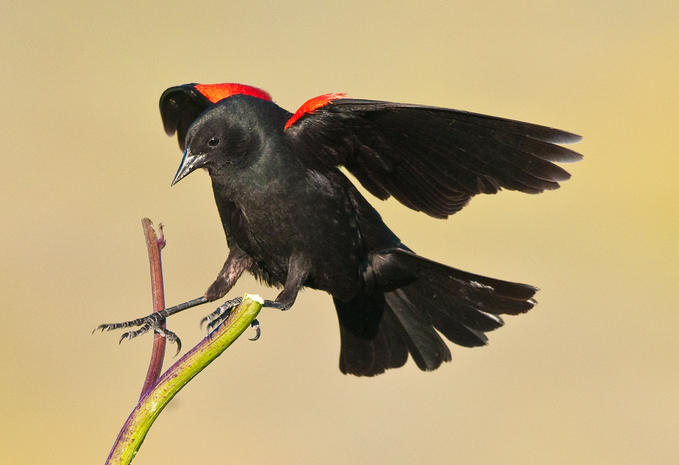 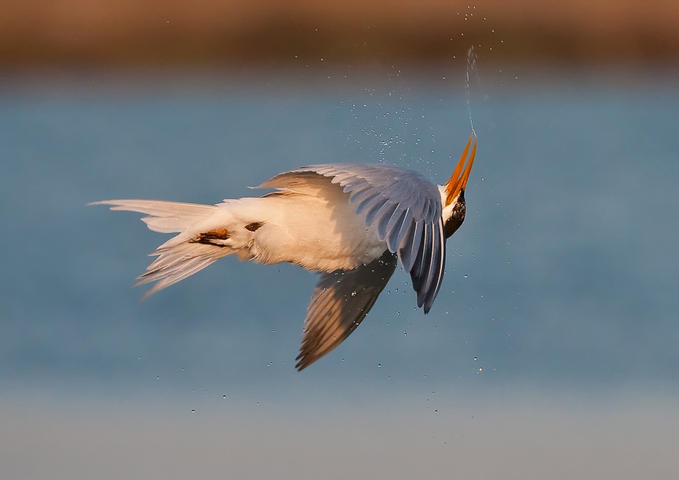 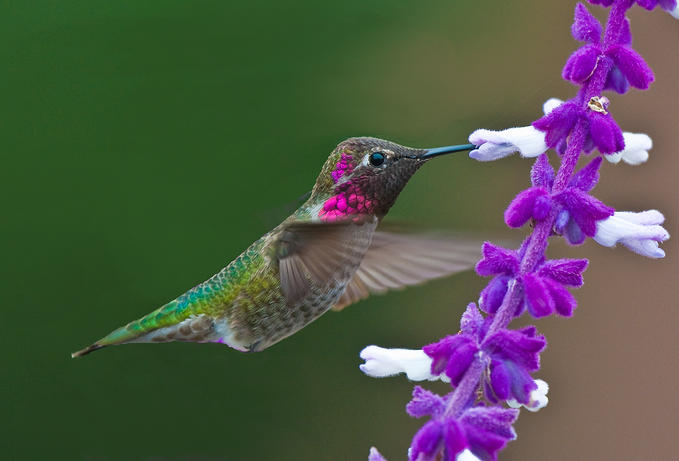 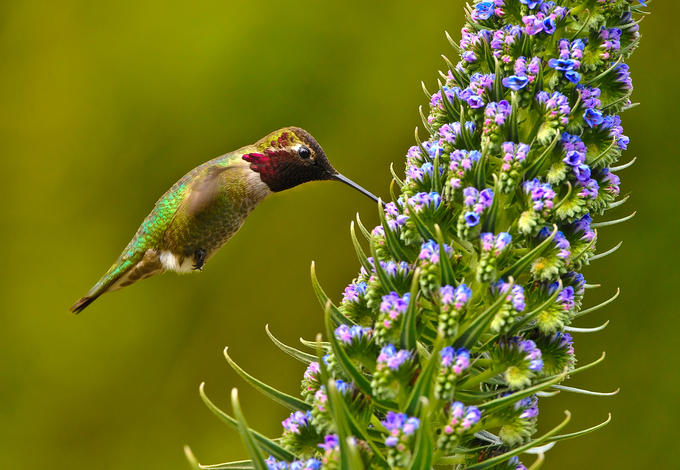 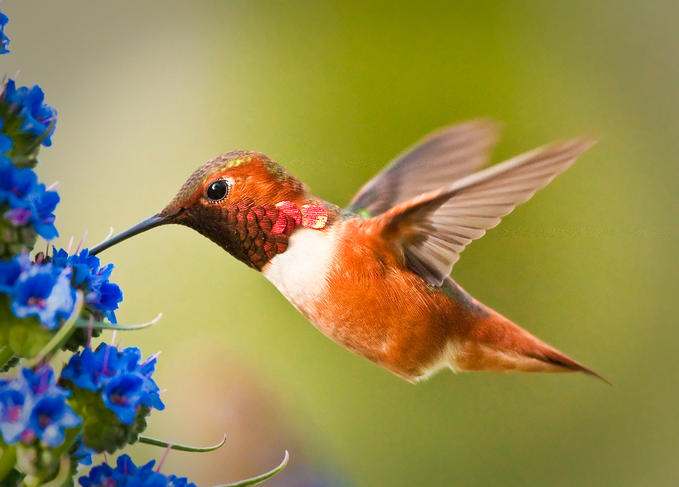 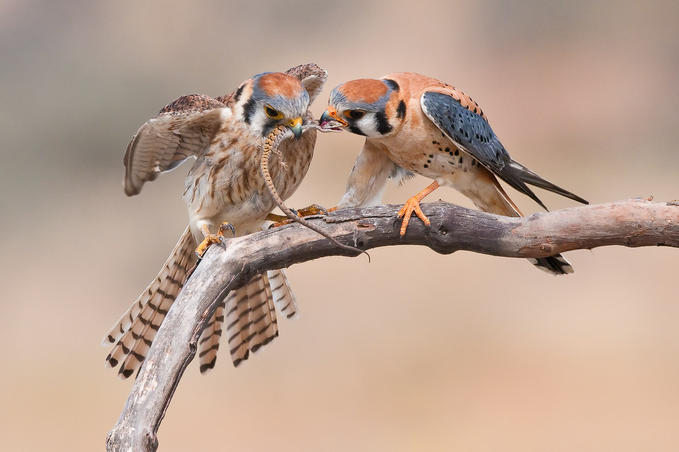 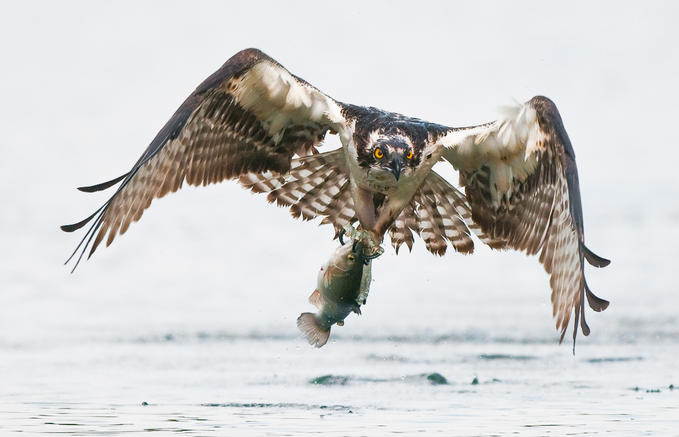 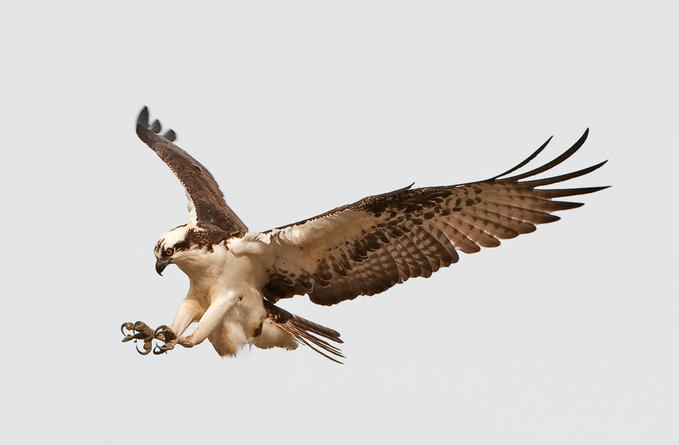 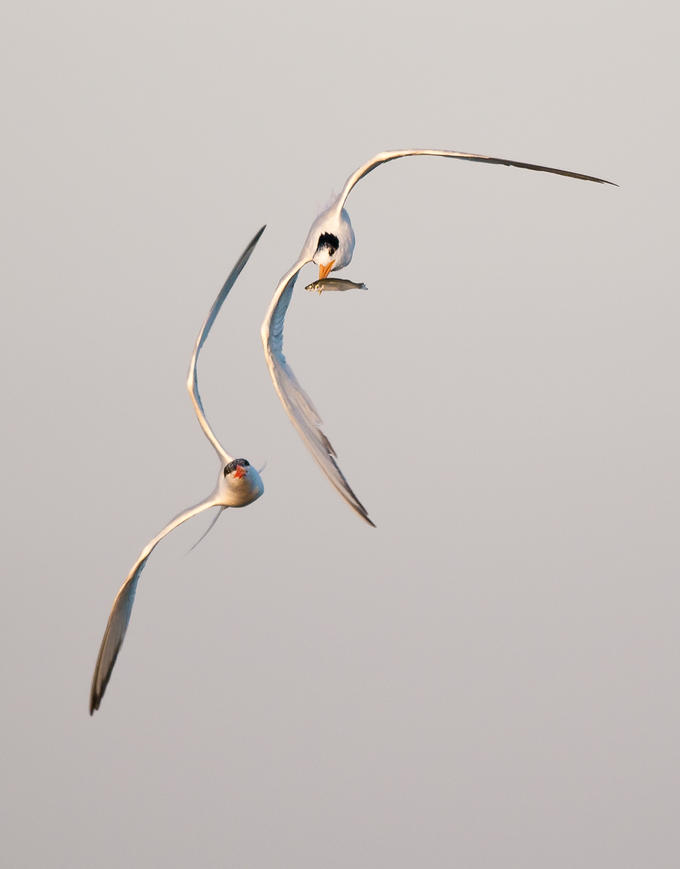 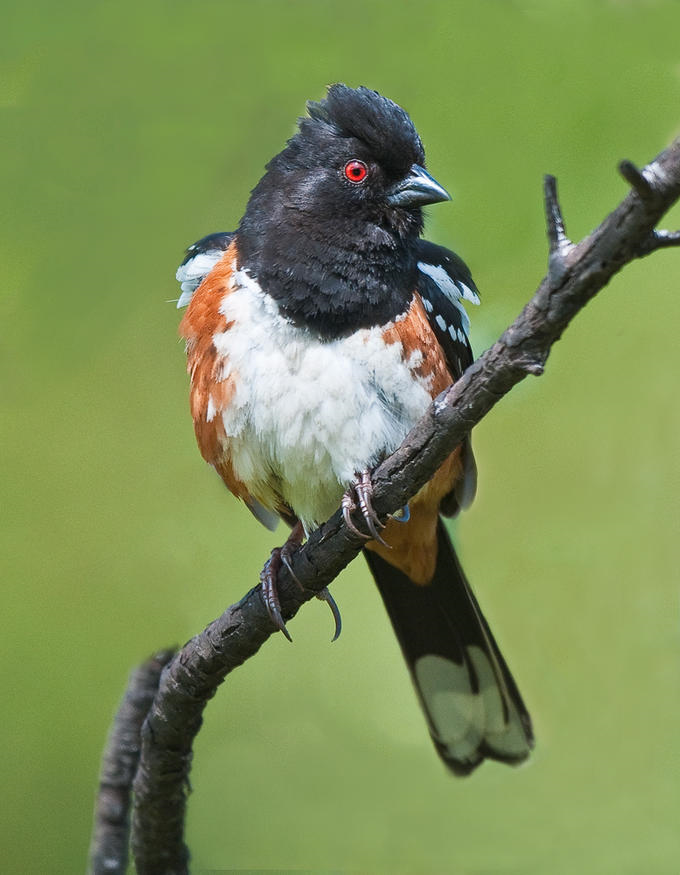 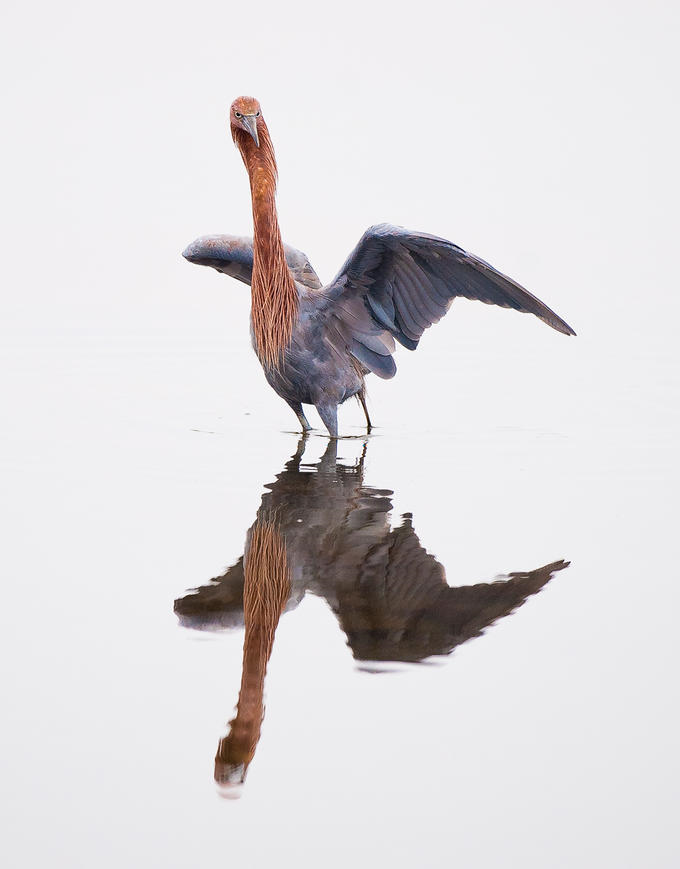 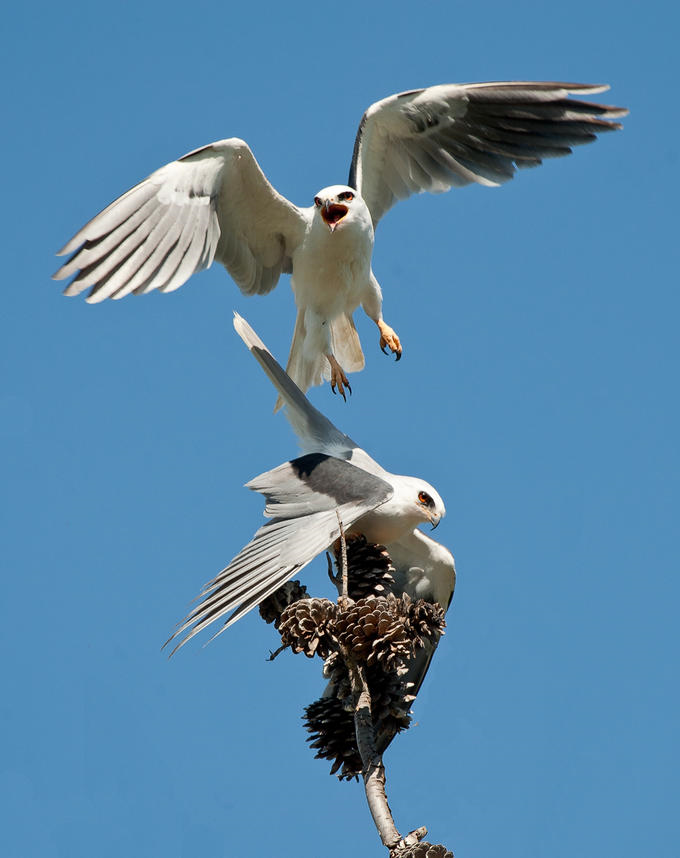 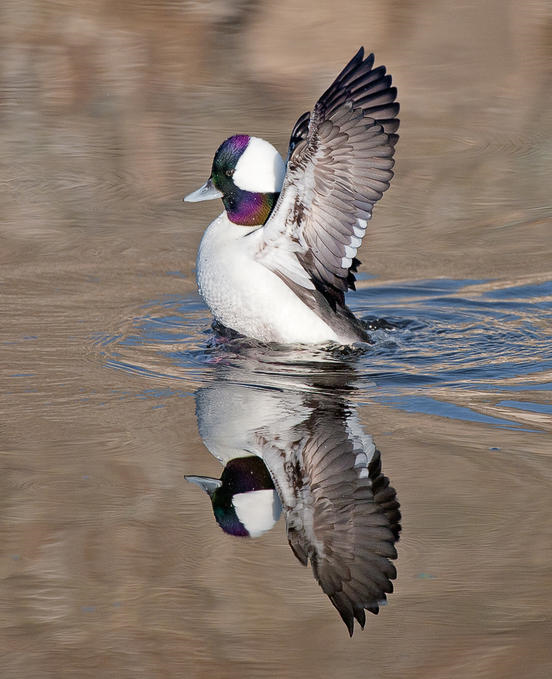 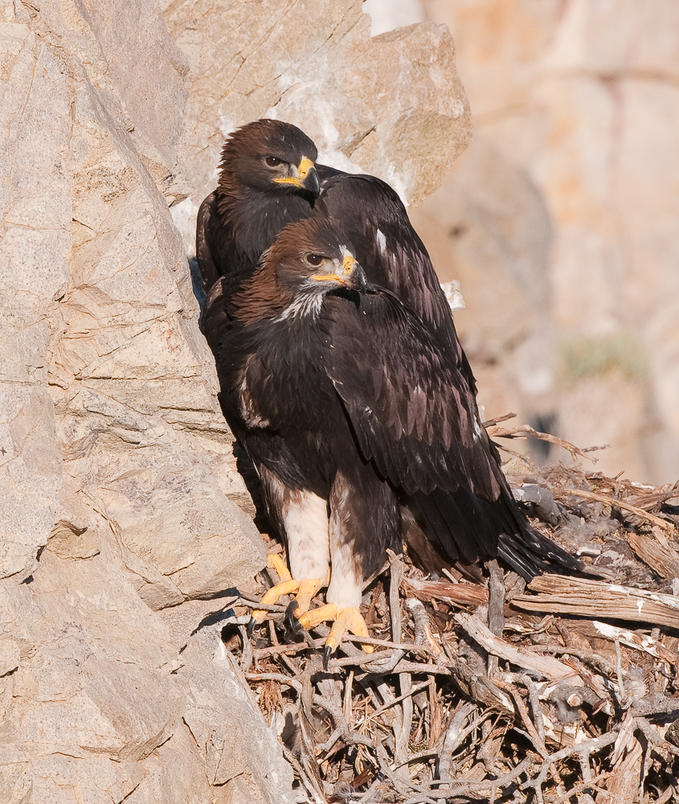 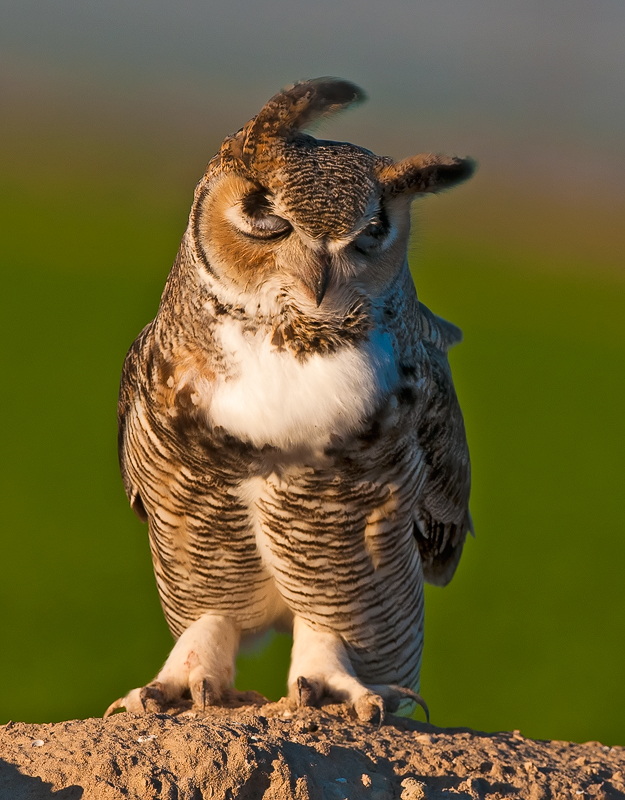 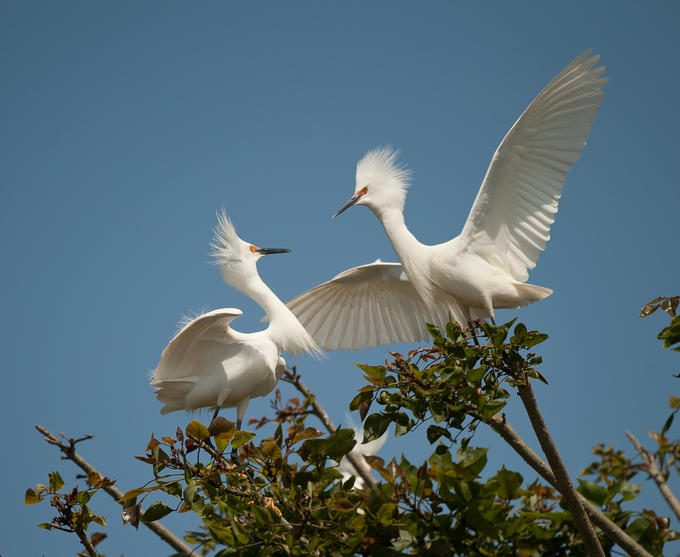 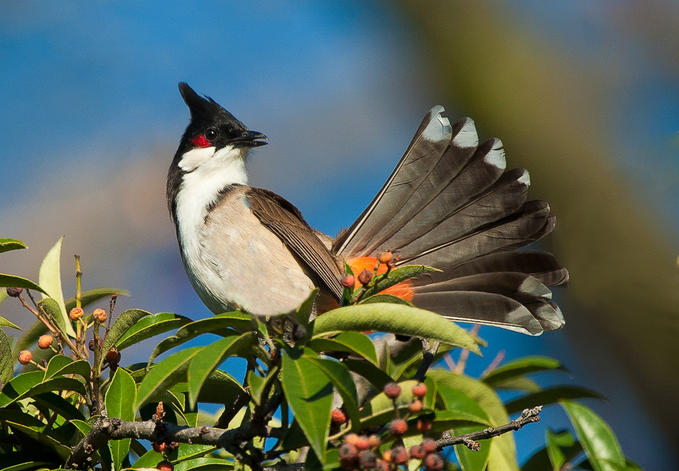 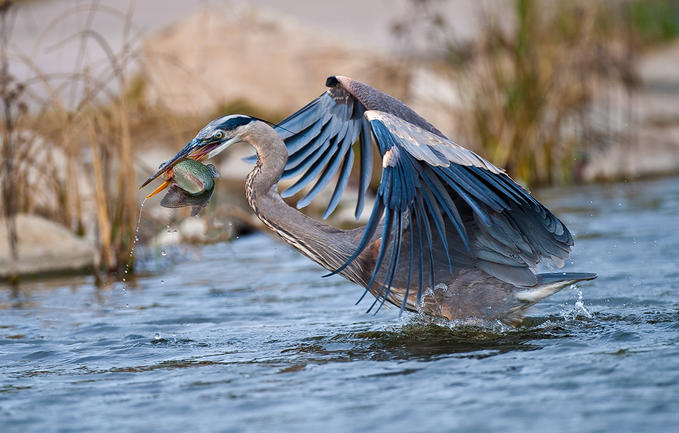 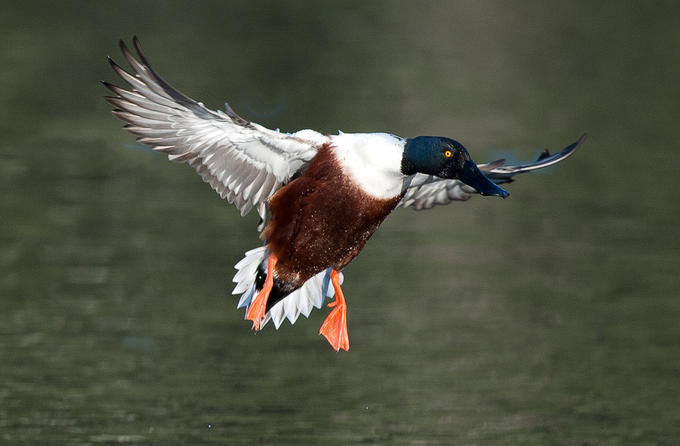 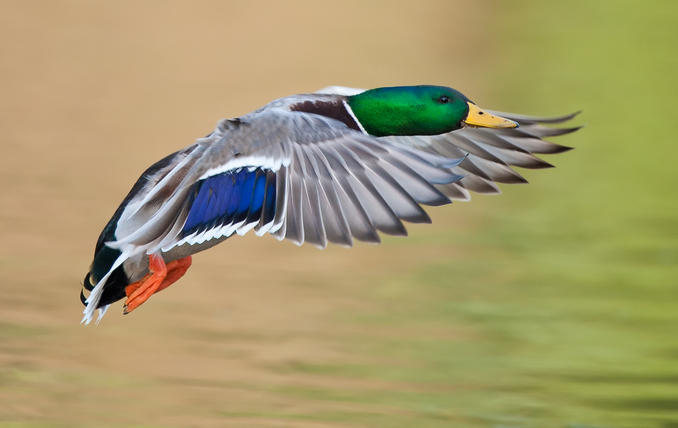 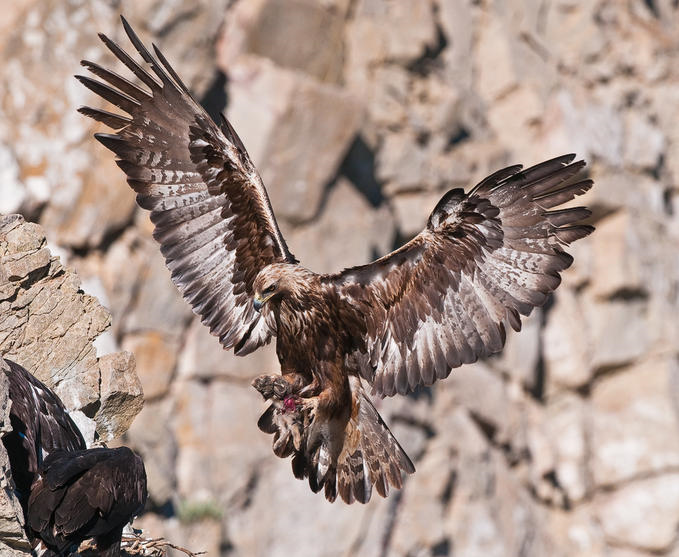 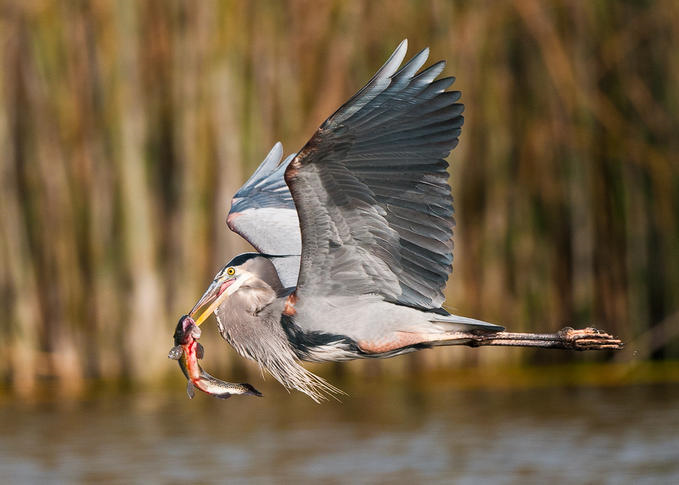 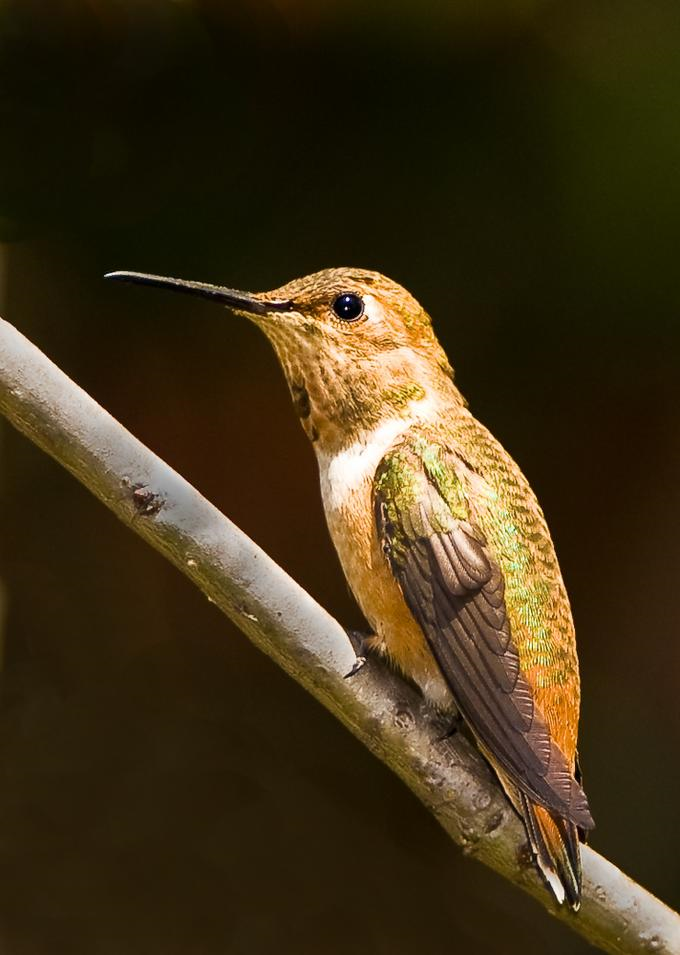 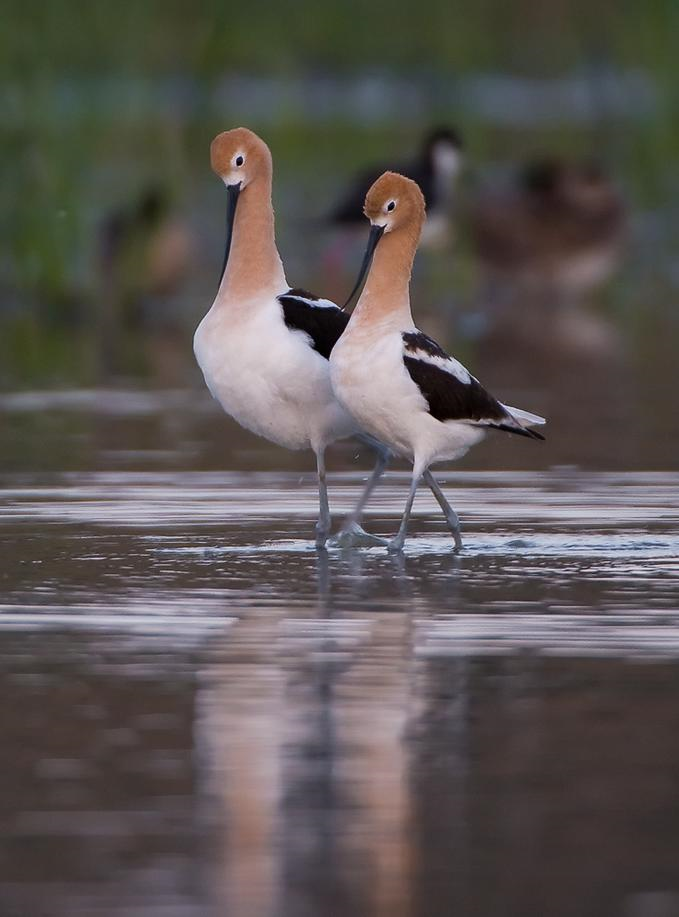 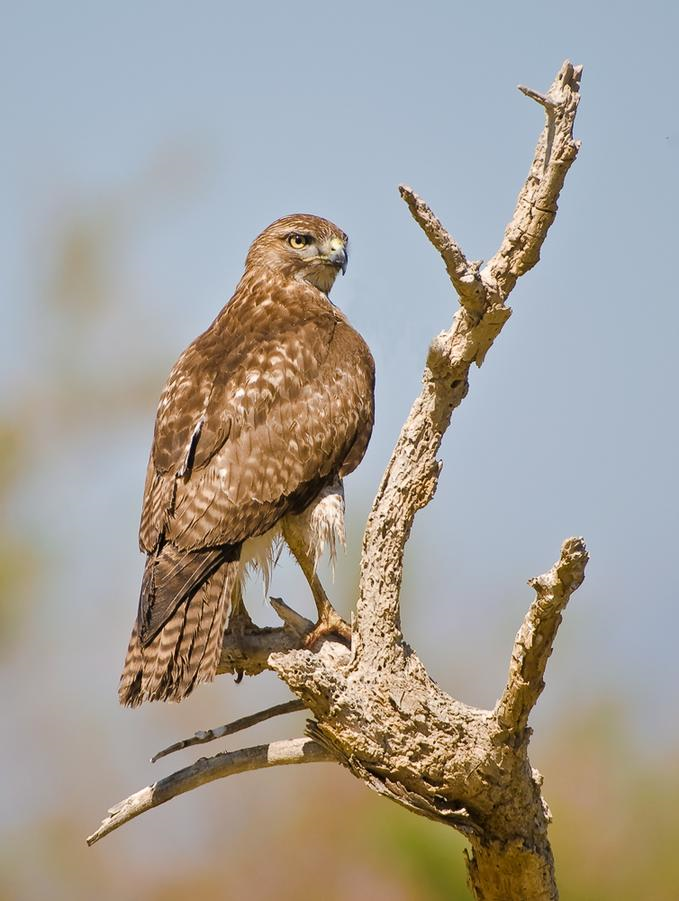 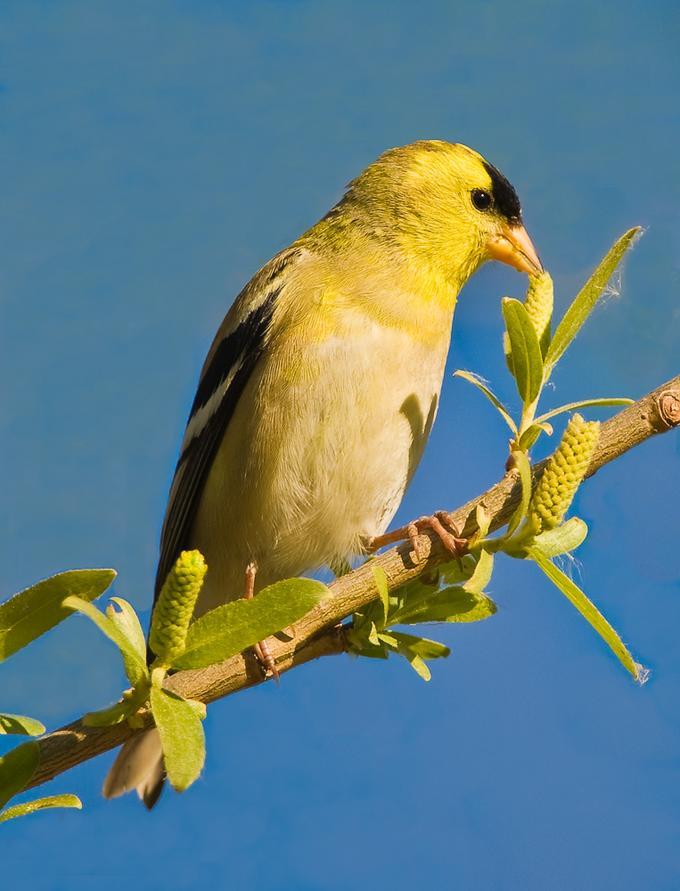 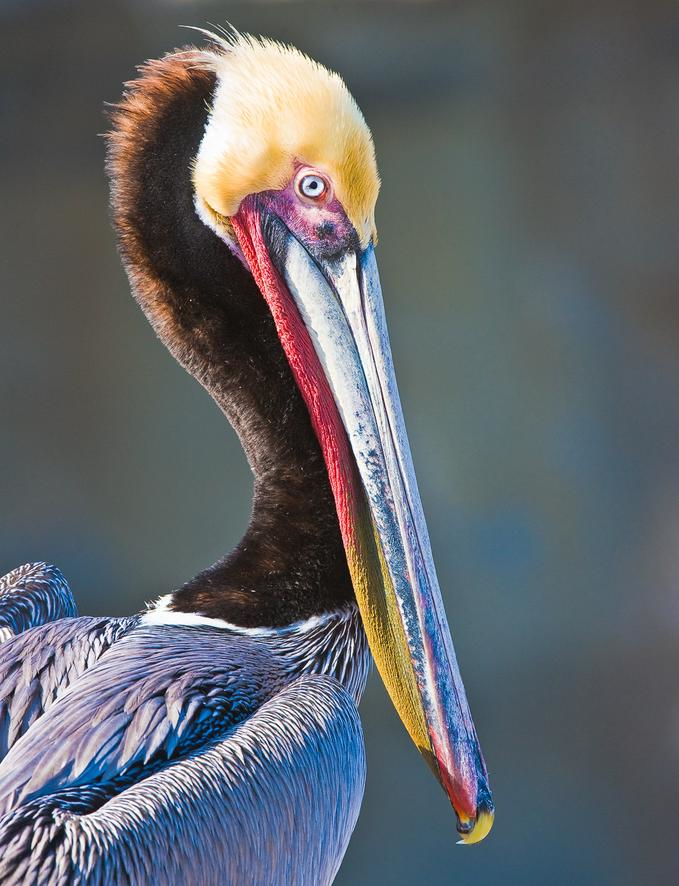 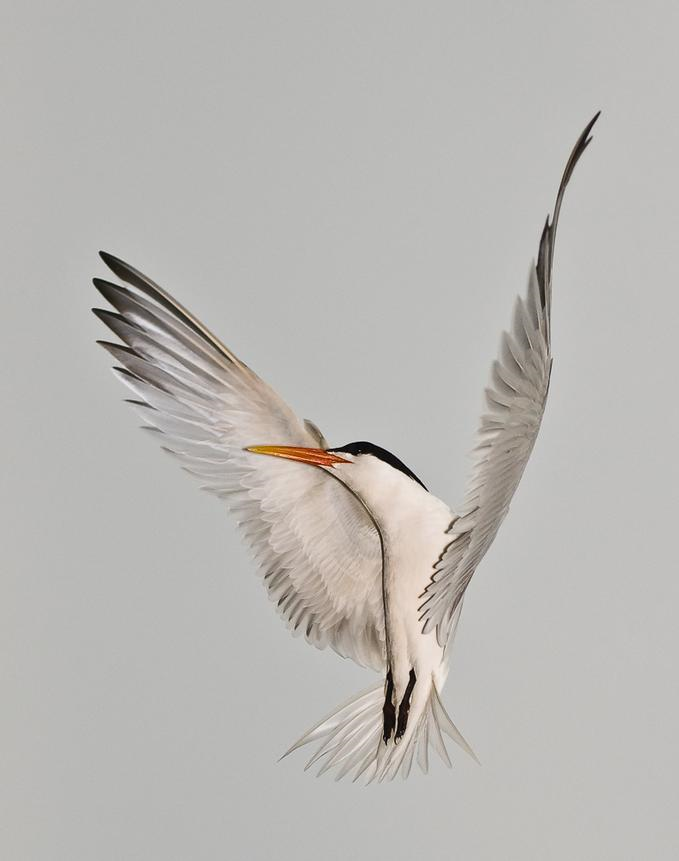 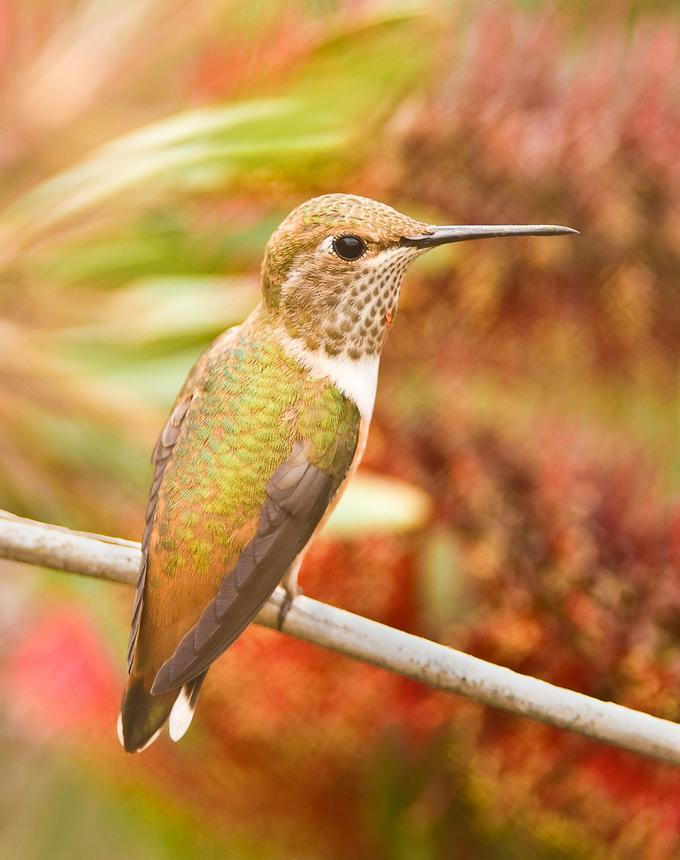 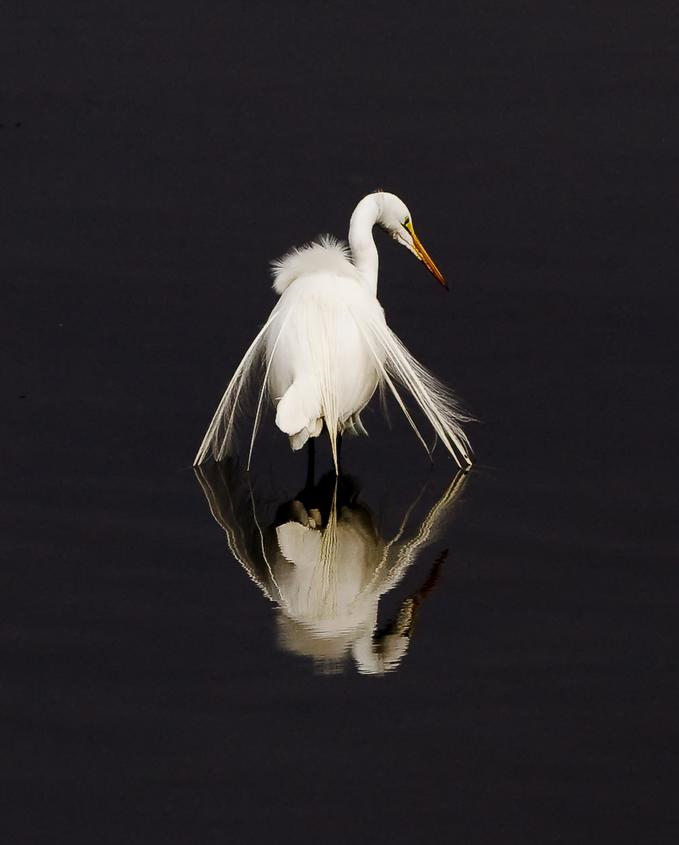 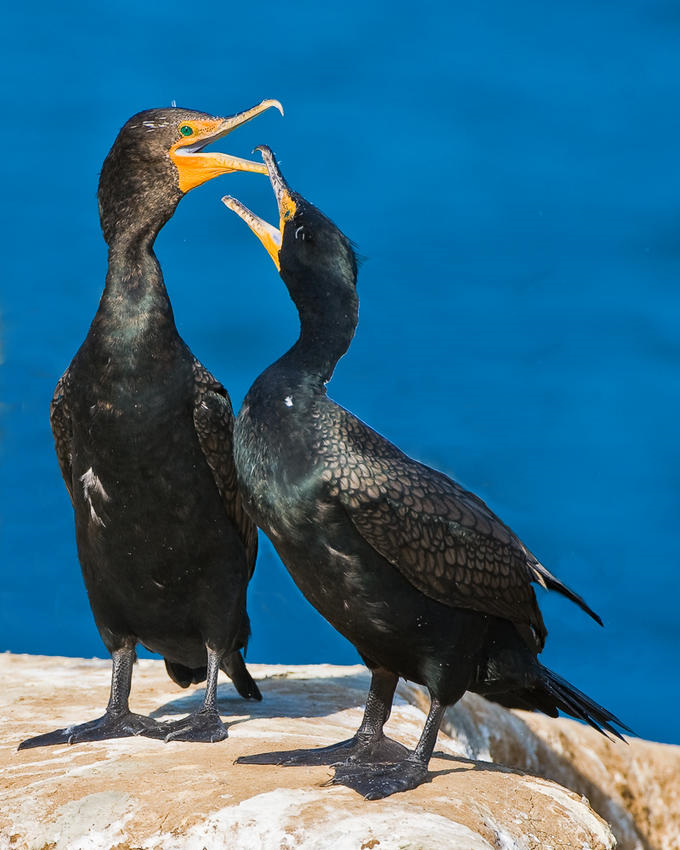 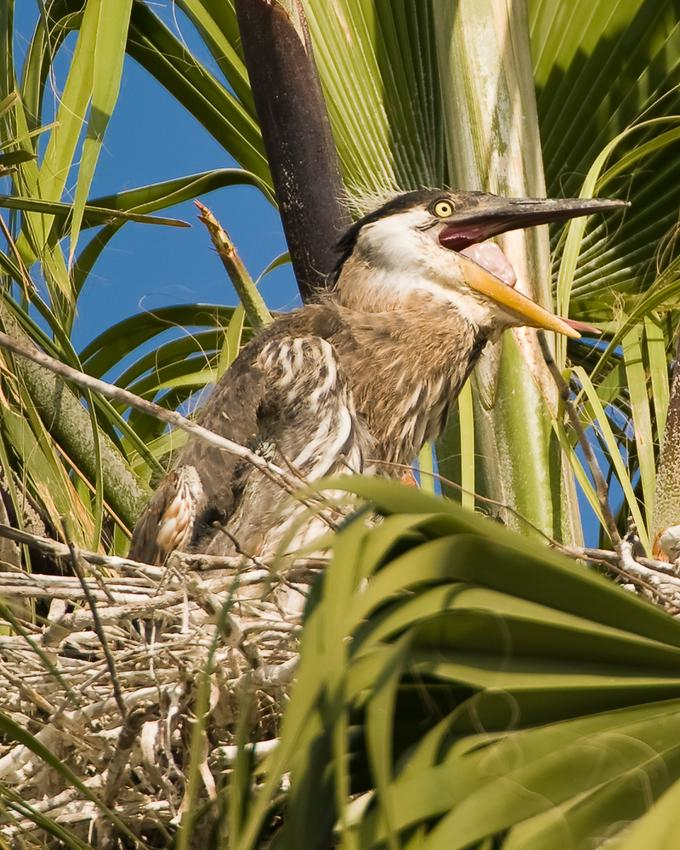 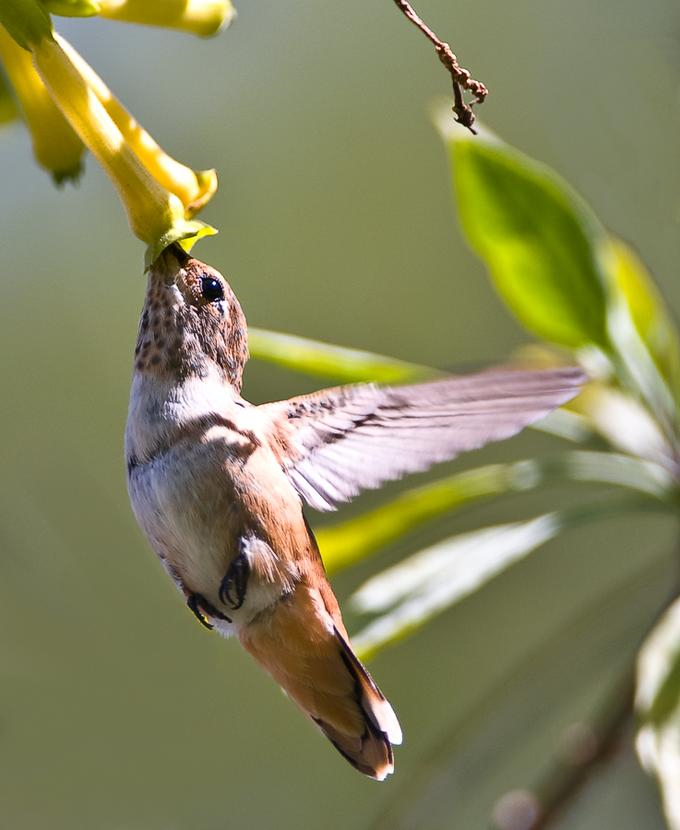 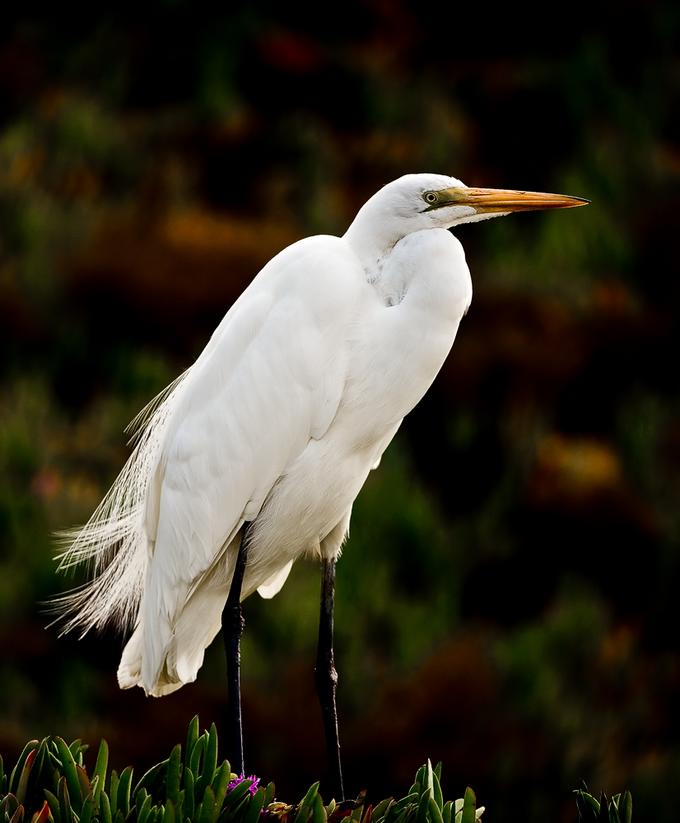 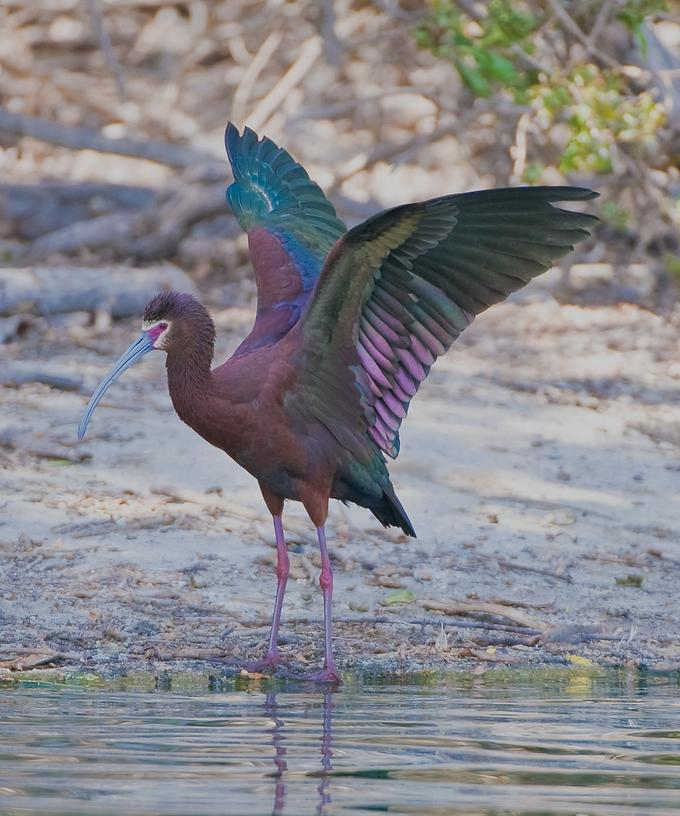 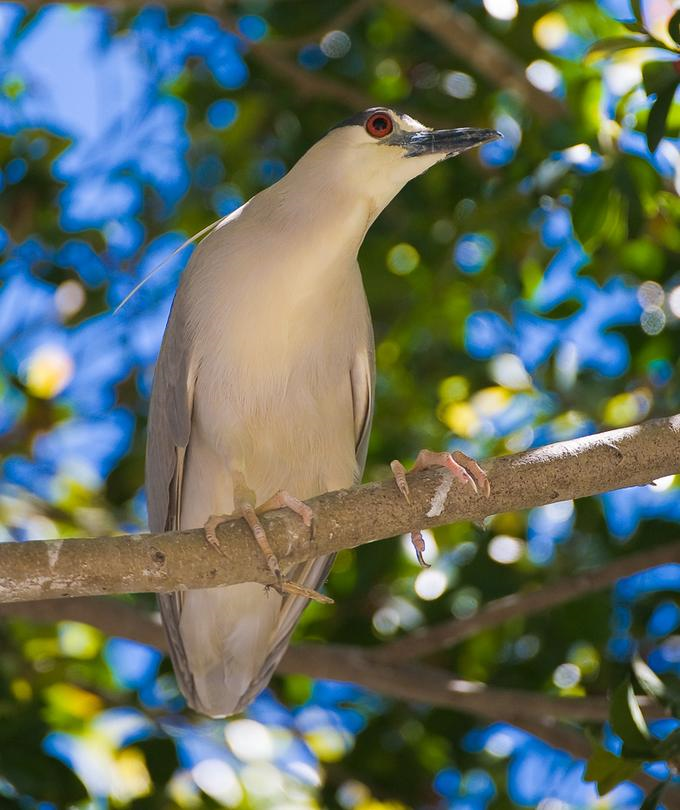 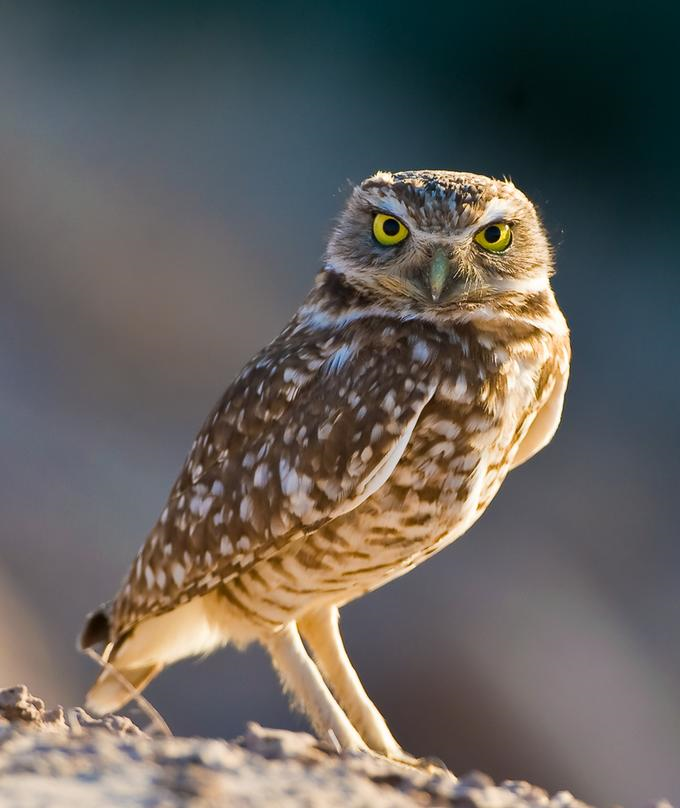 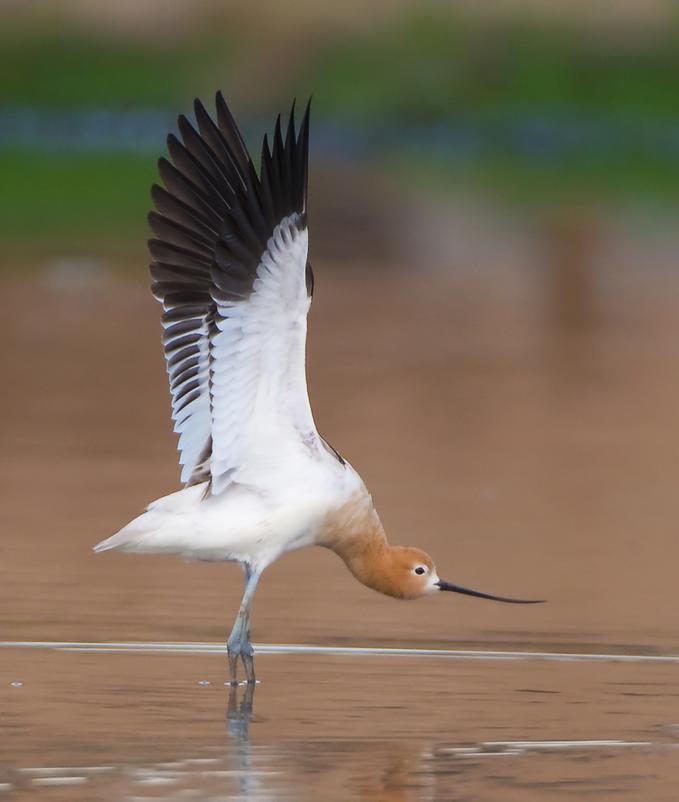 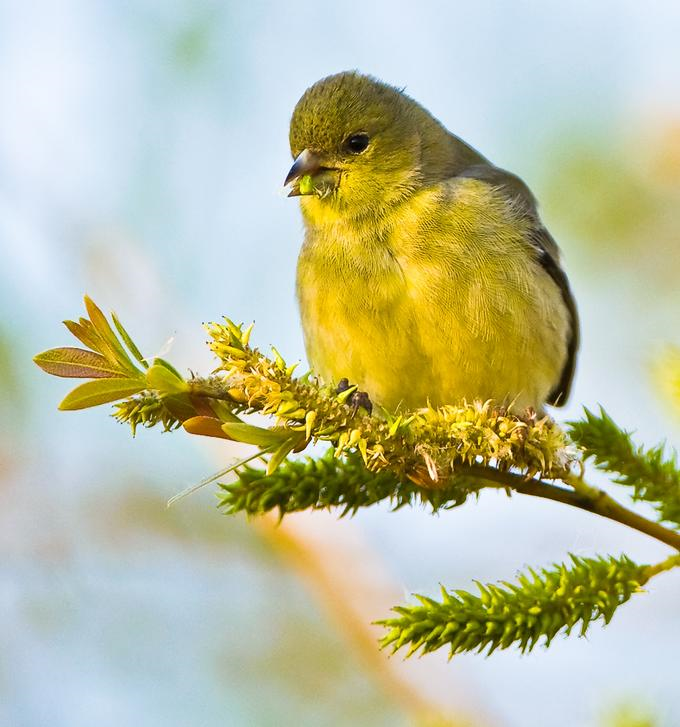 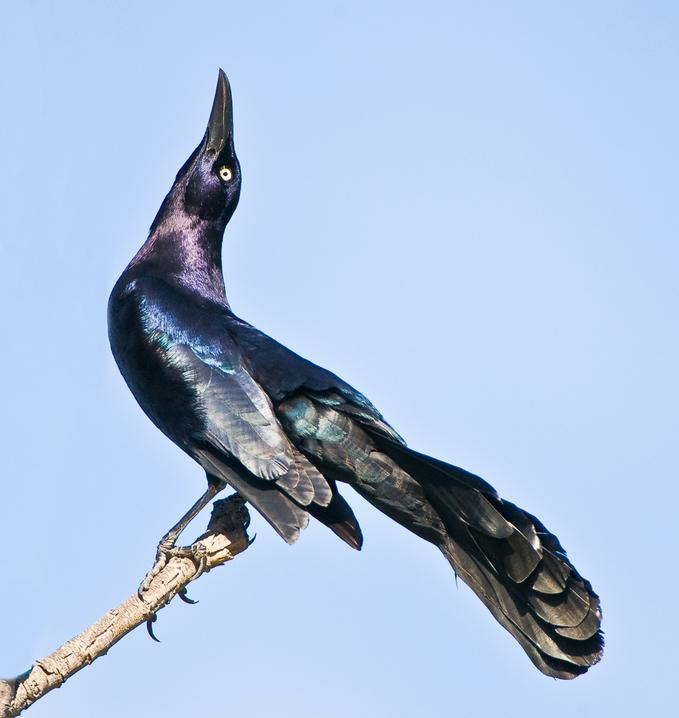 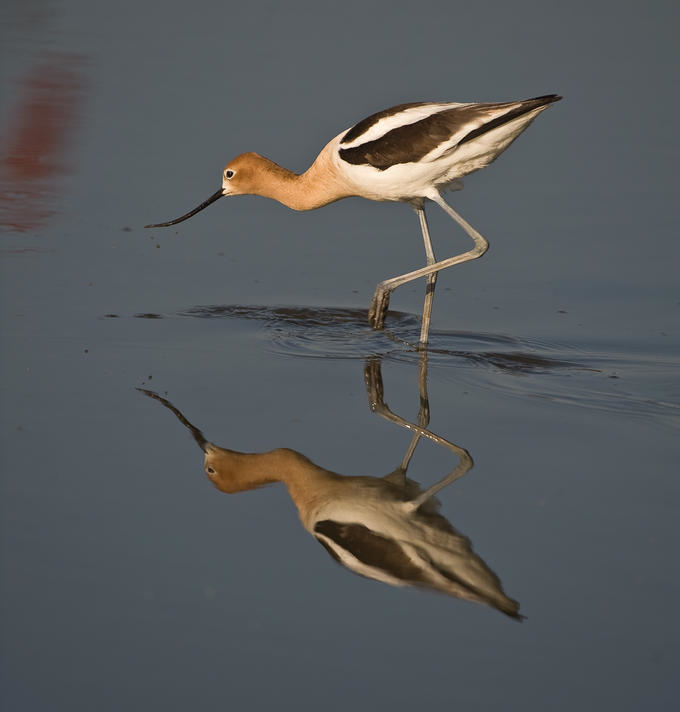 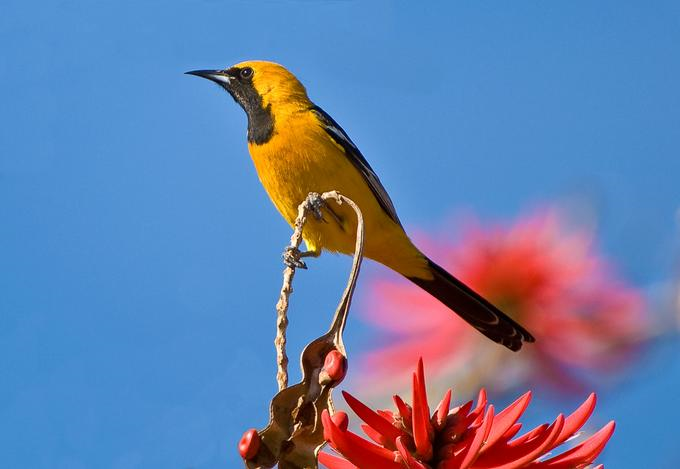 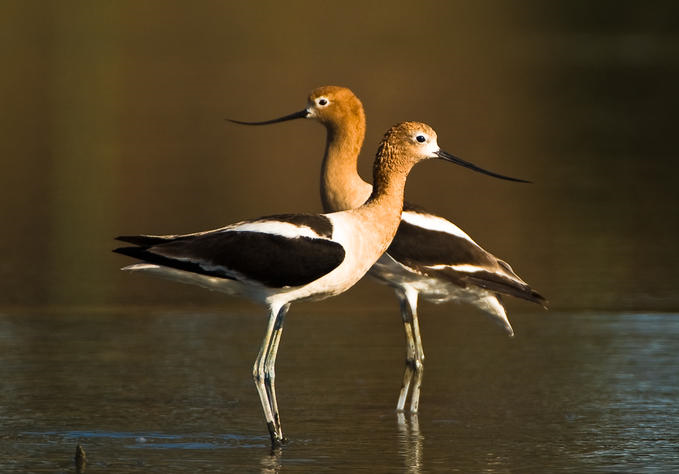 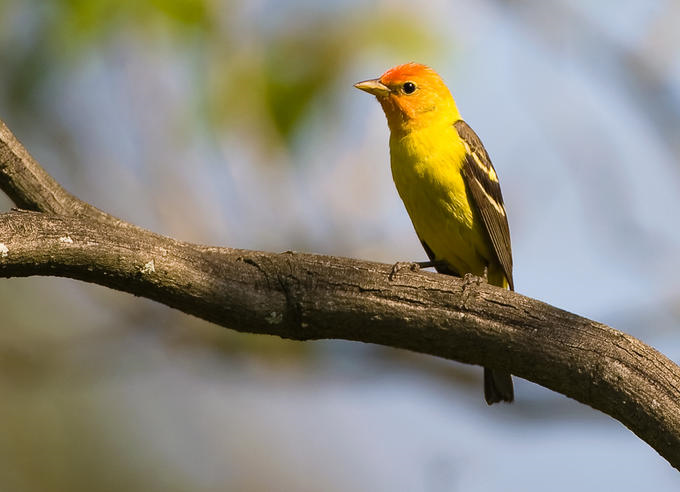 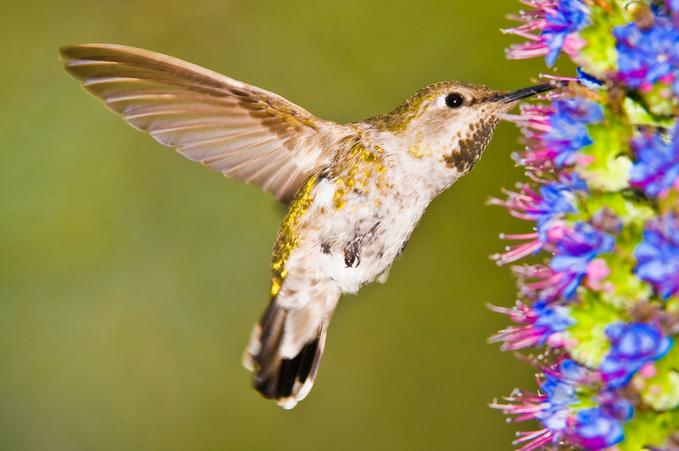 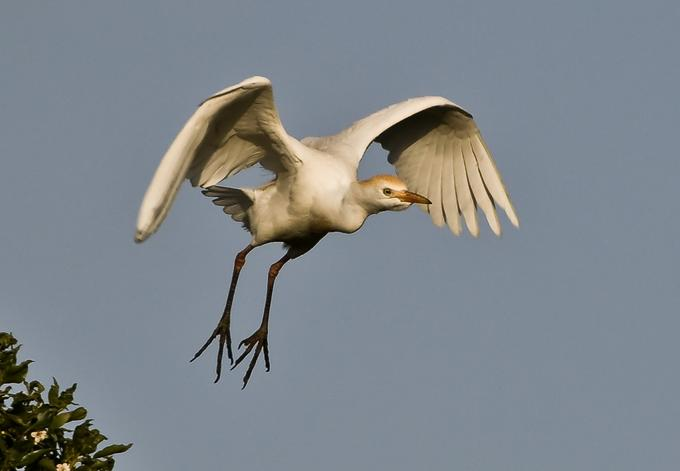 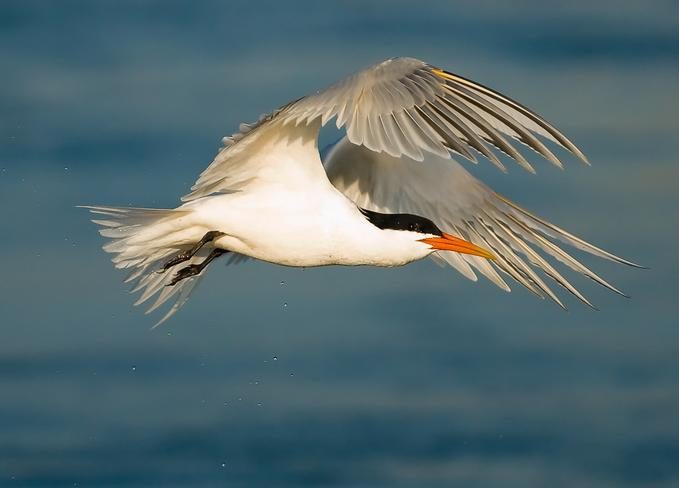 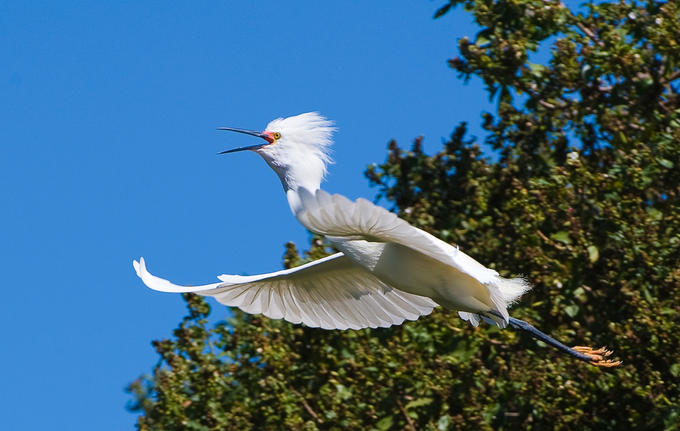 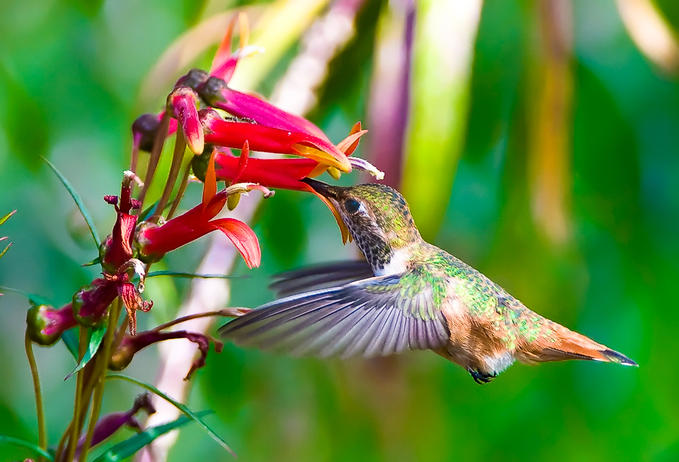 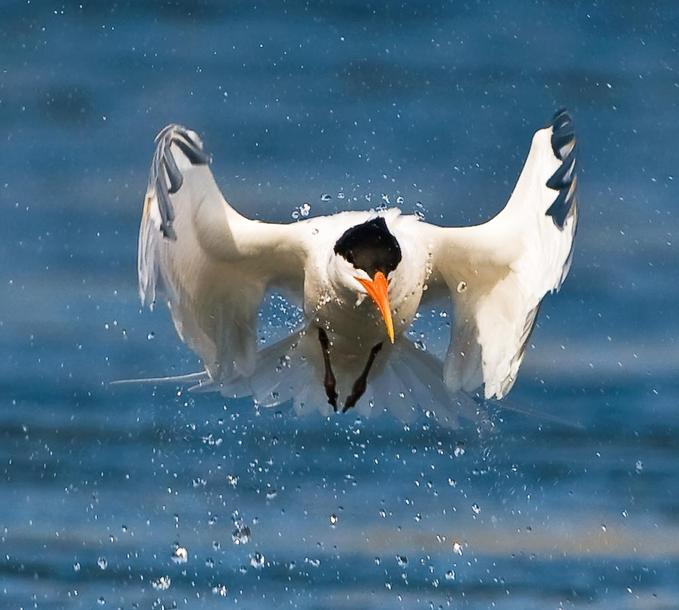 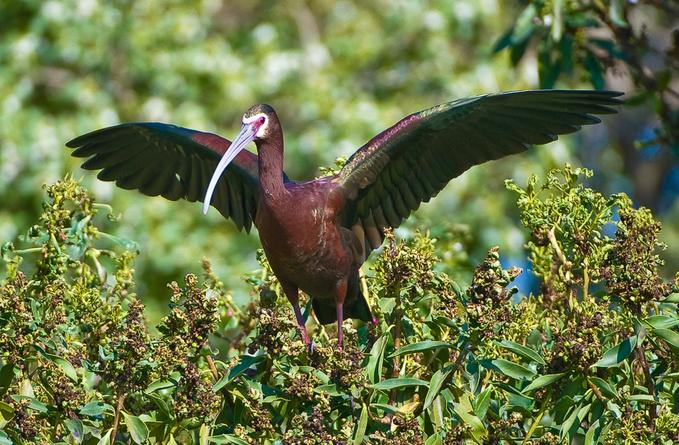 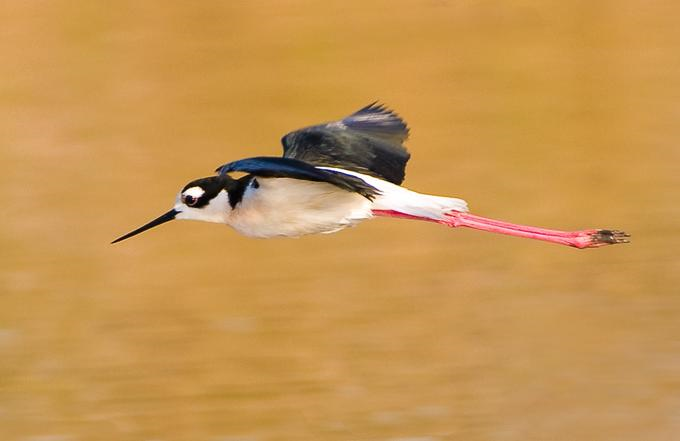 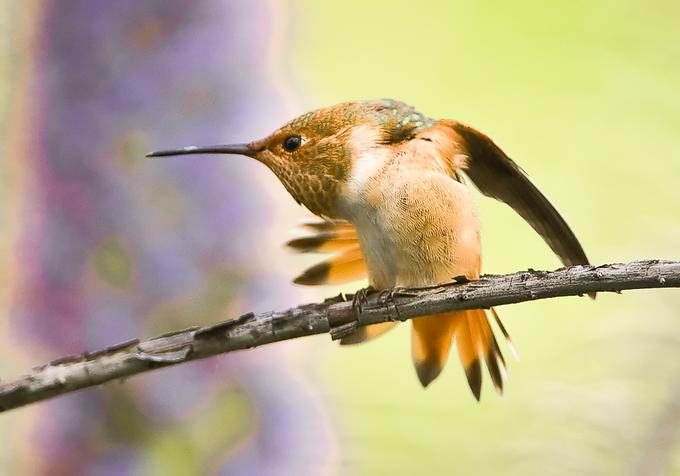 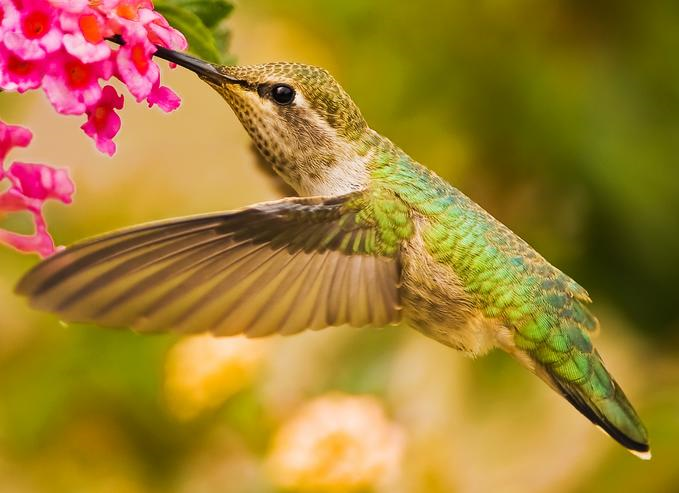 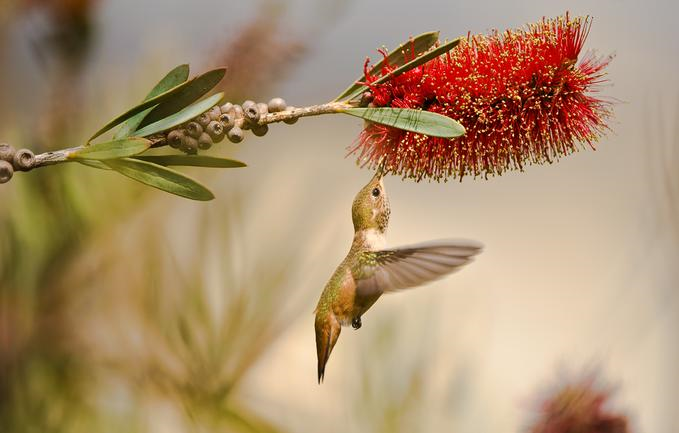 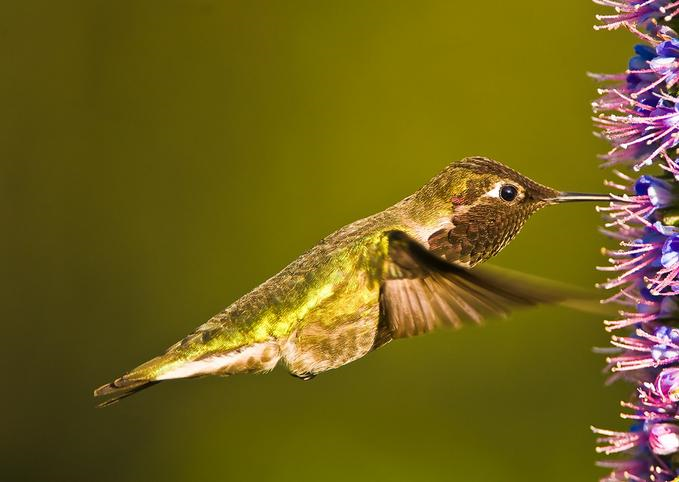 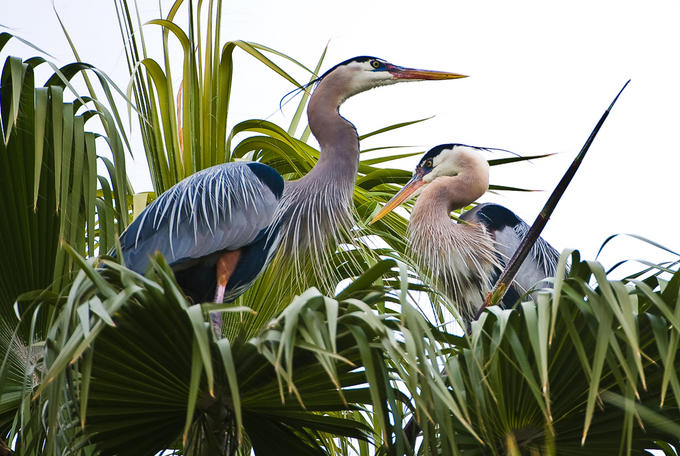 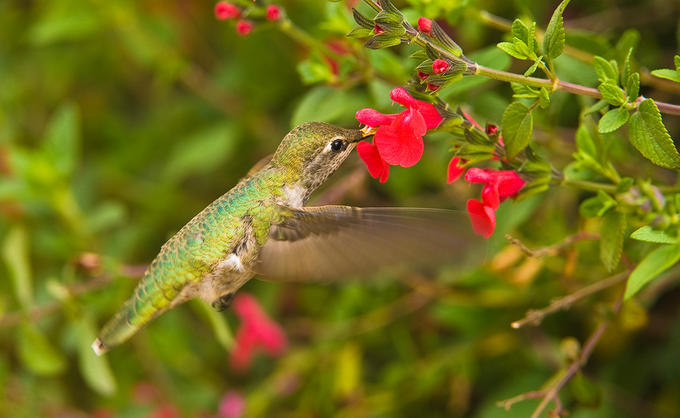 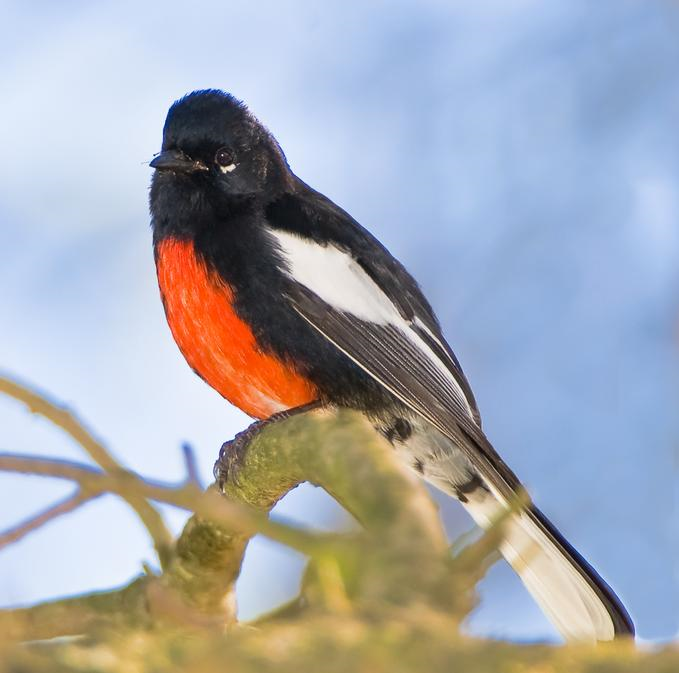 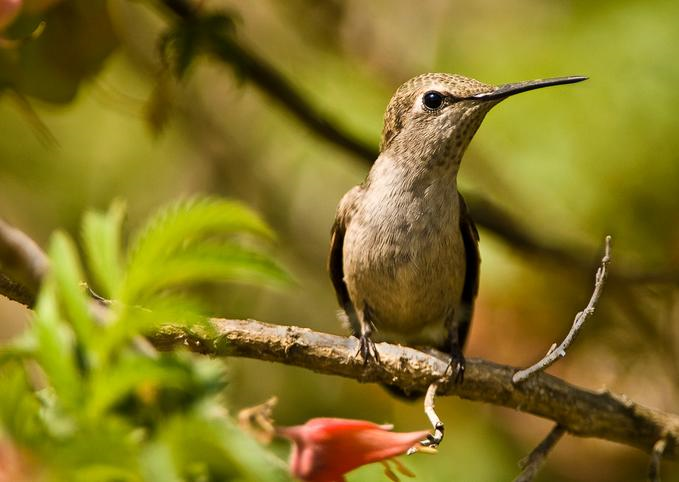 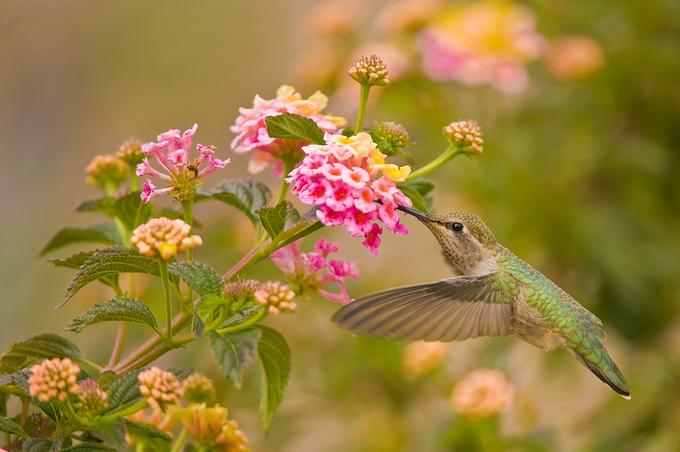 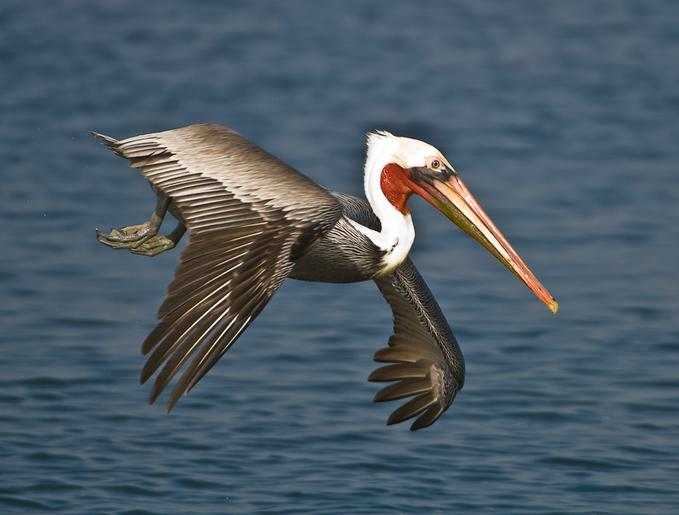 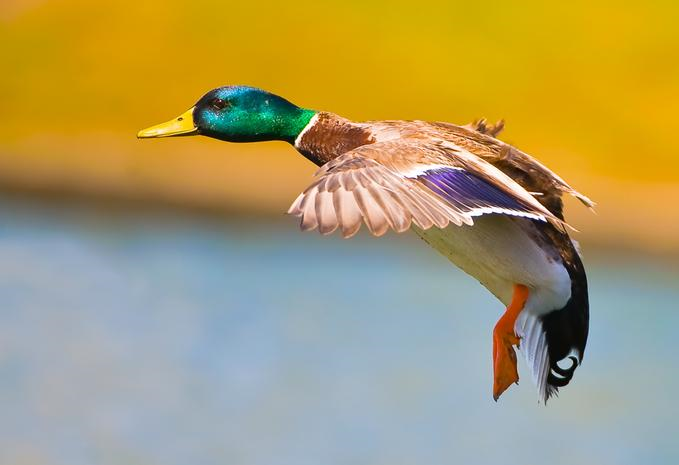 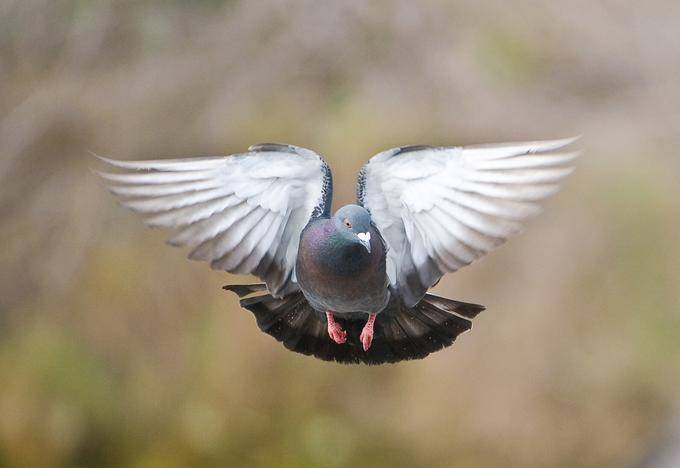 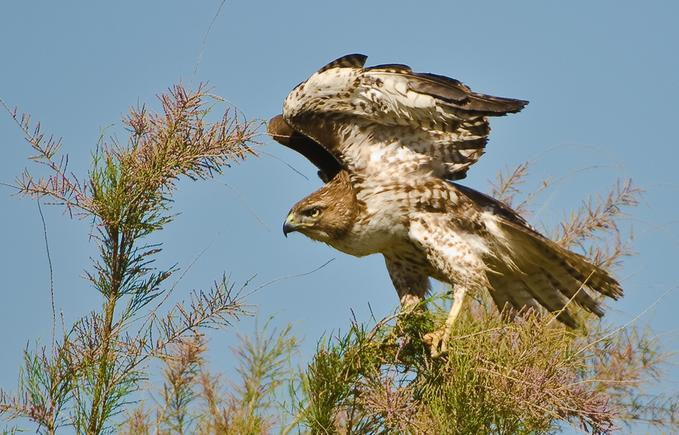 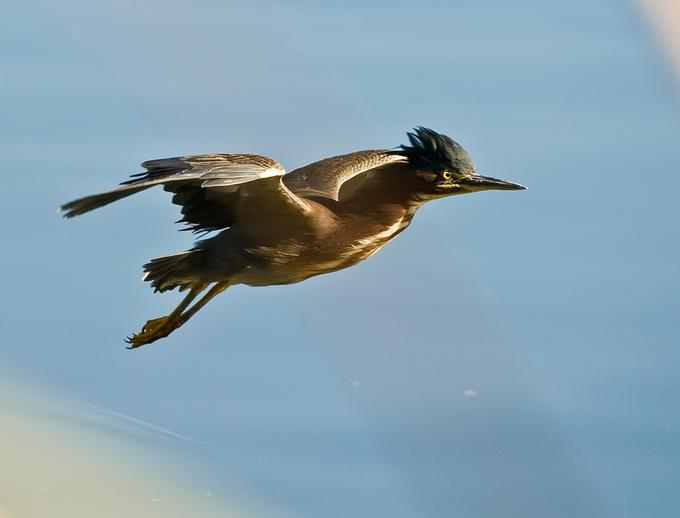 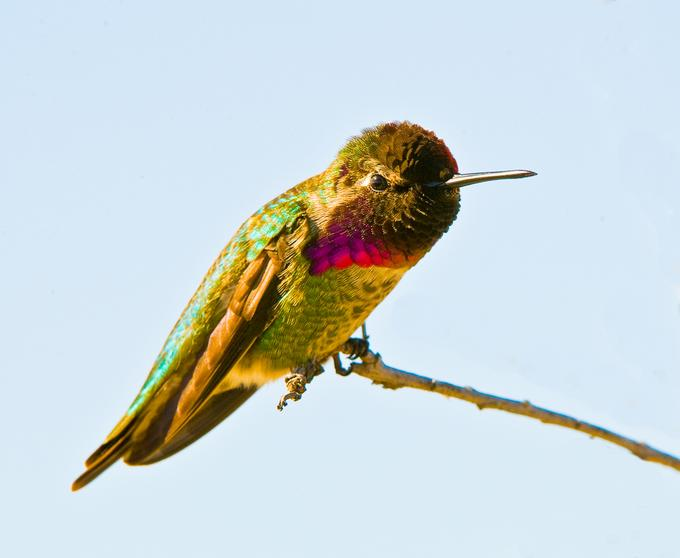 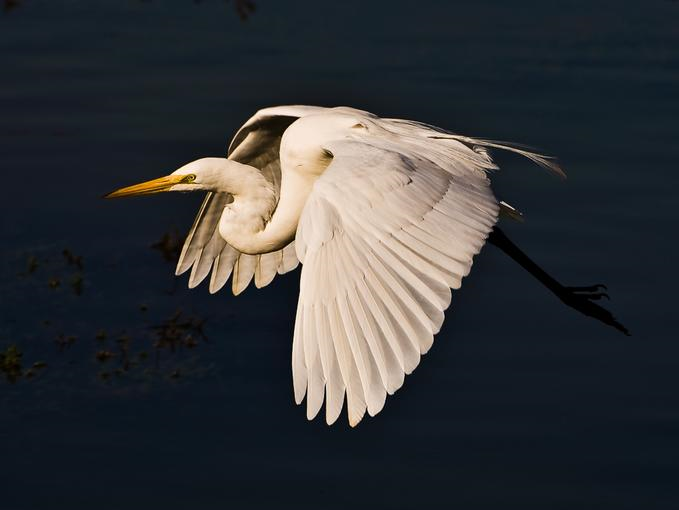 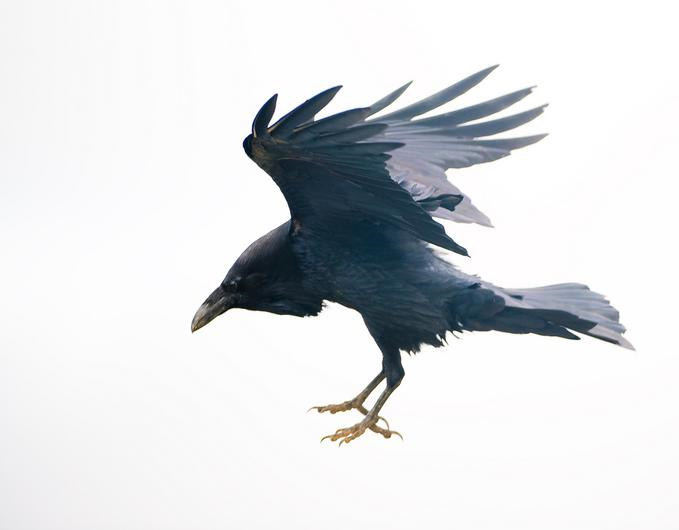 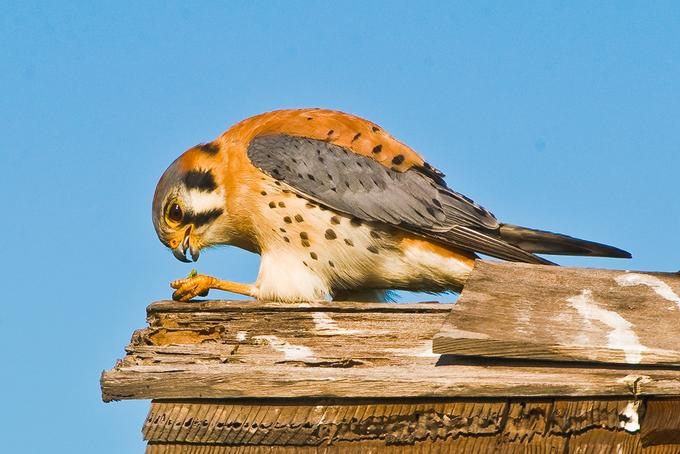 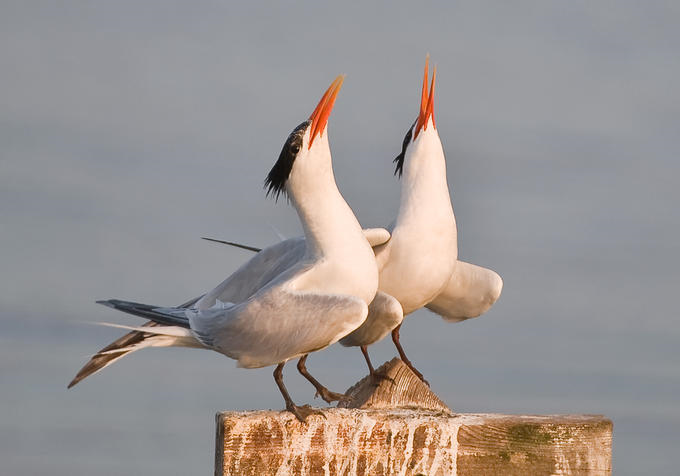 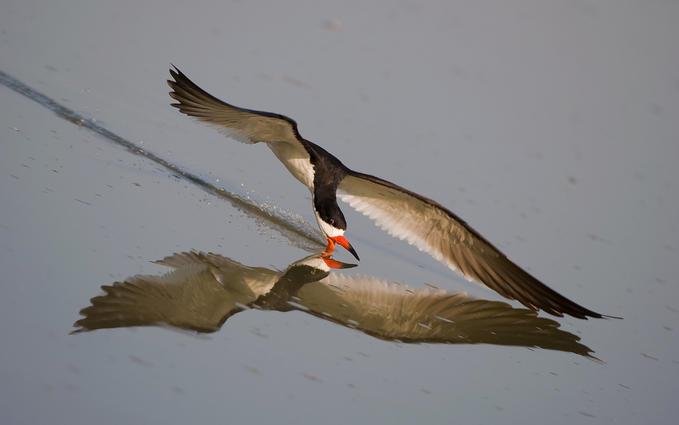 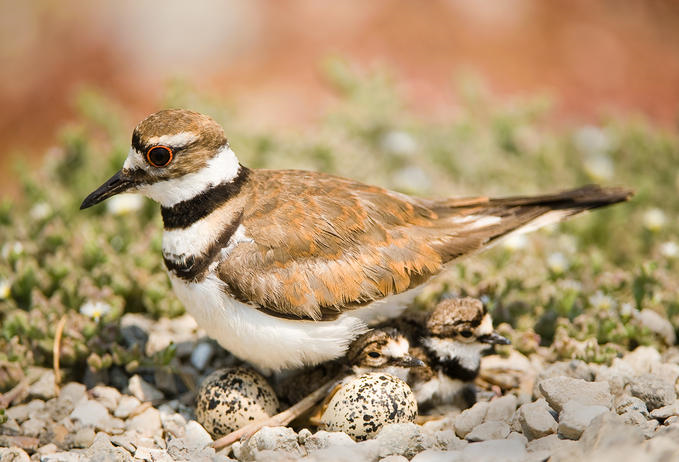 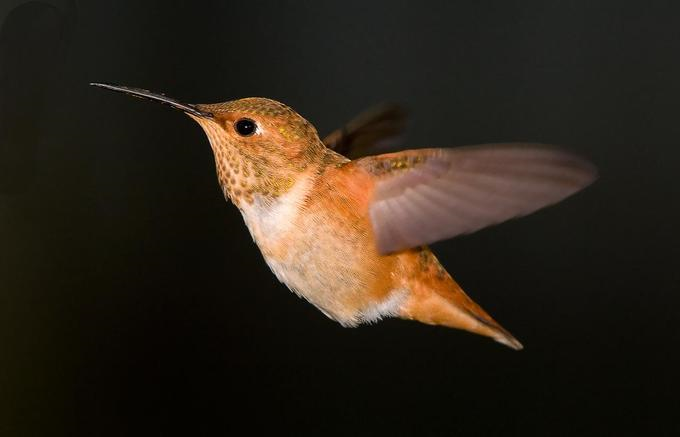 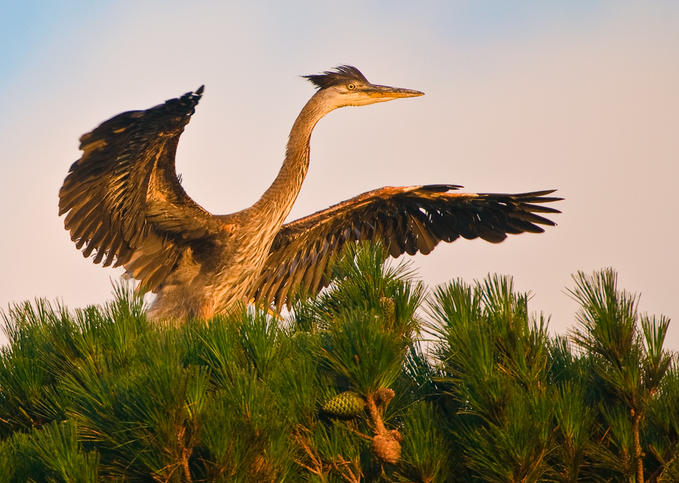 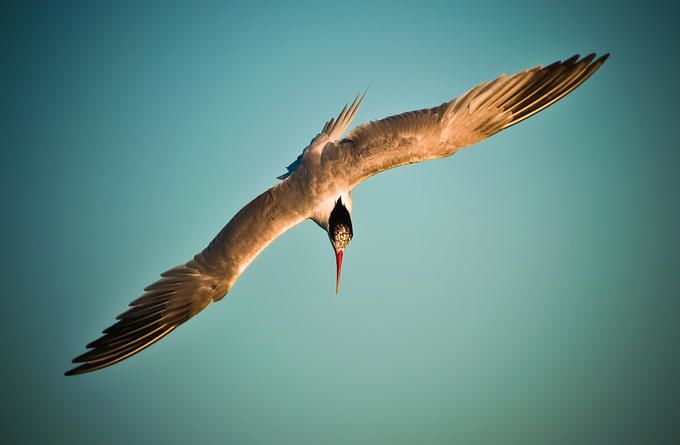 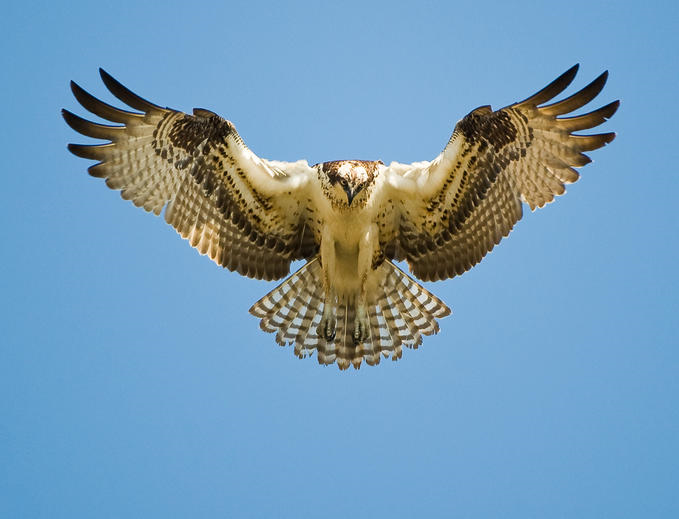 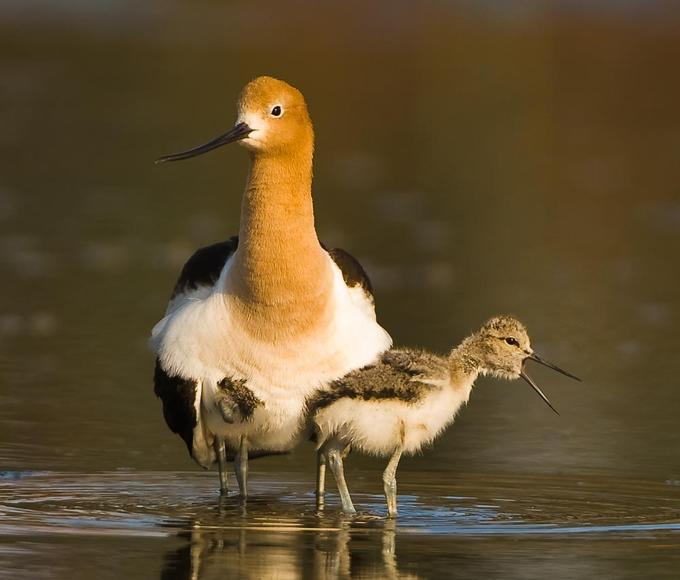 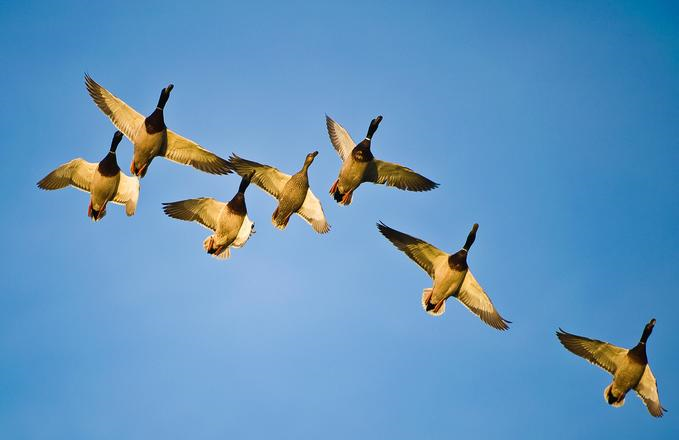